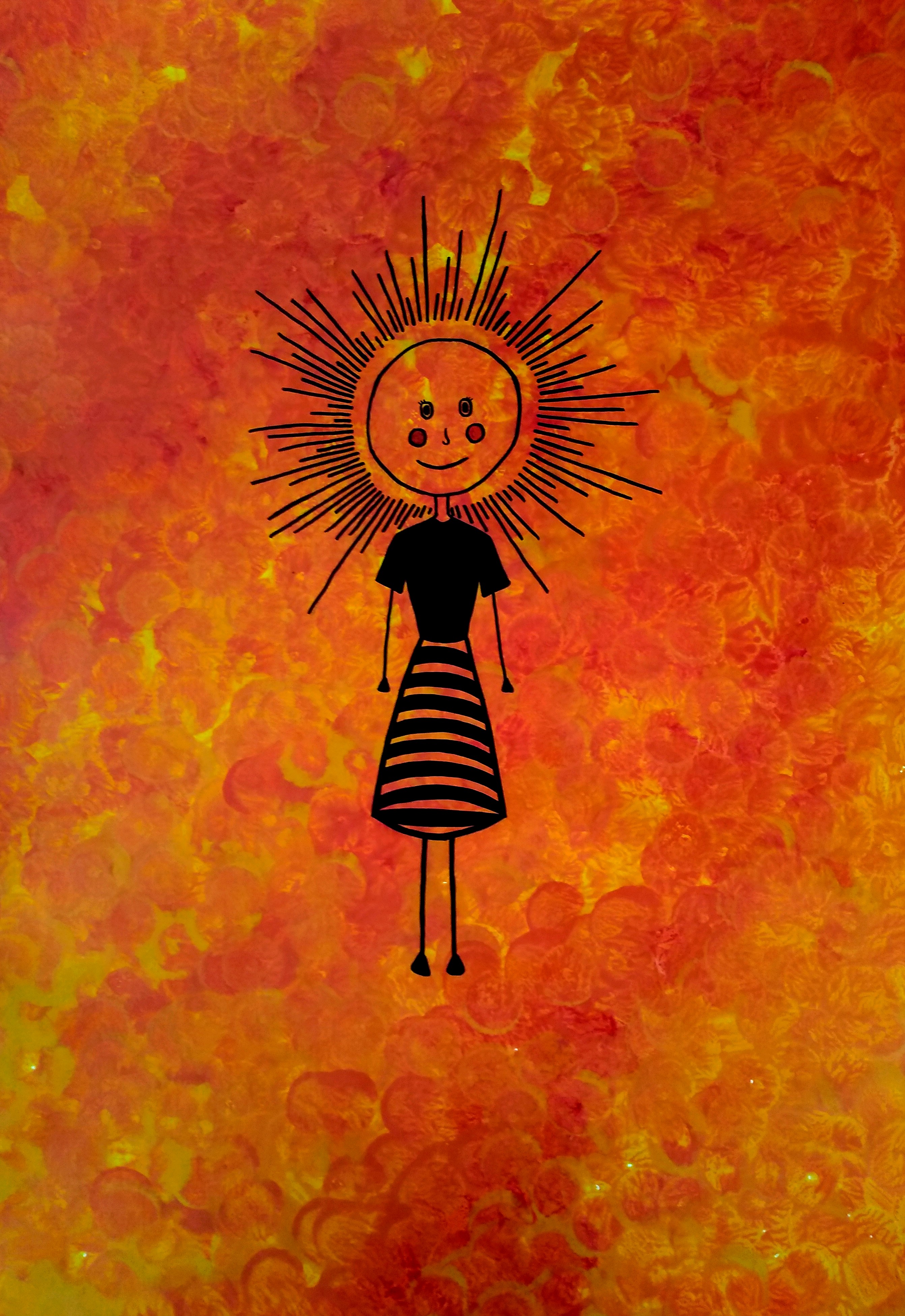 Základná umelecká škola Brezová pod Bradlom
HURÁ LETO
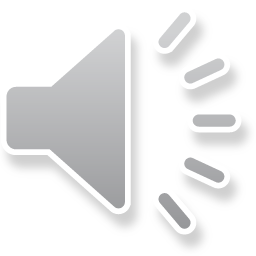 https://zus-brezova.edupage.org/
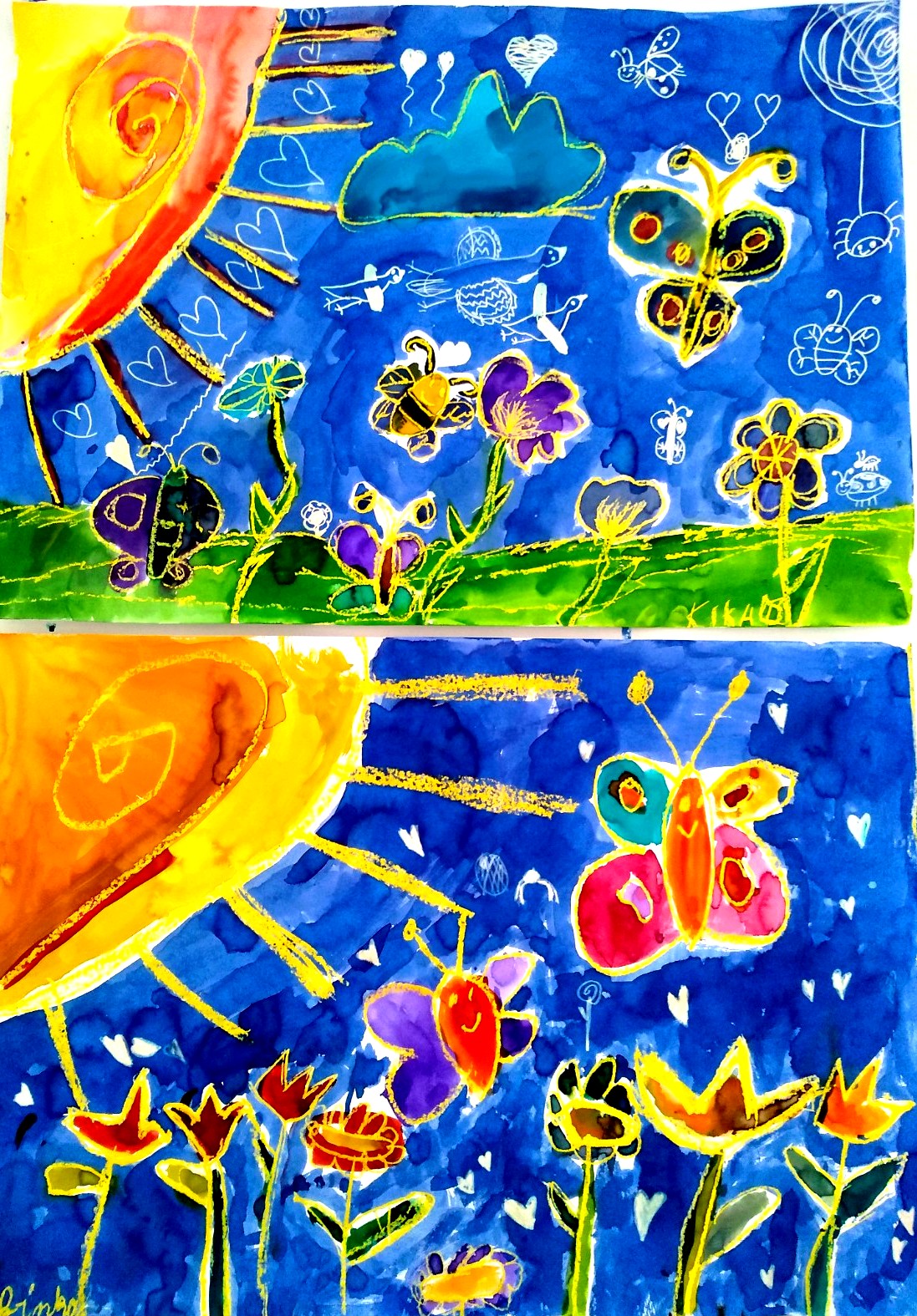 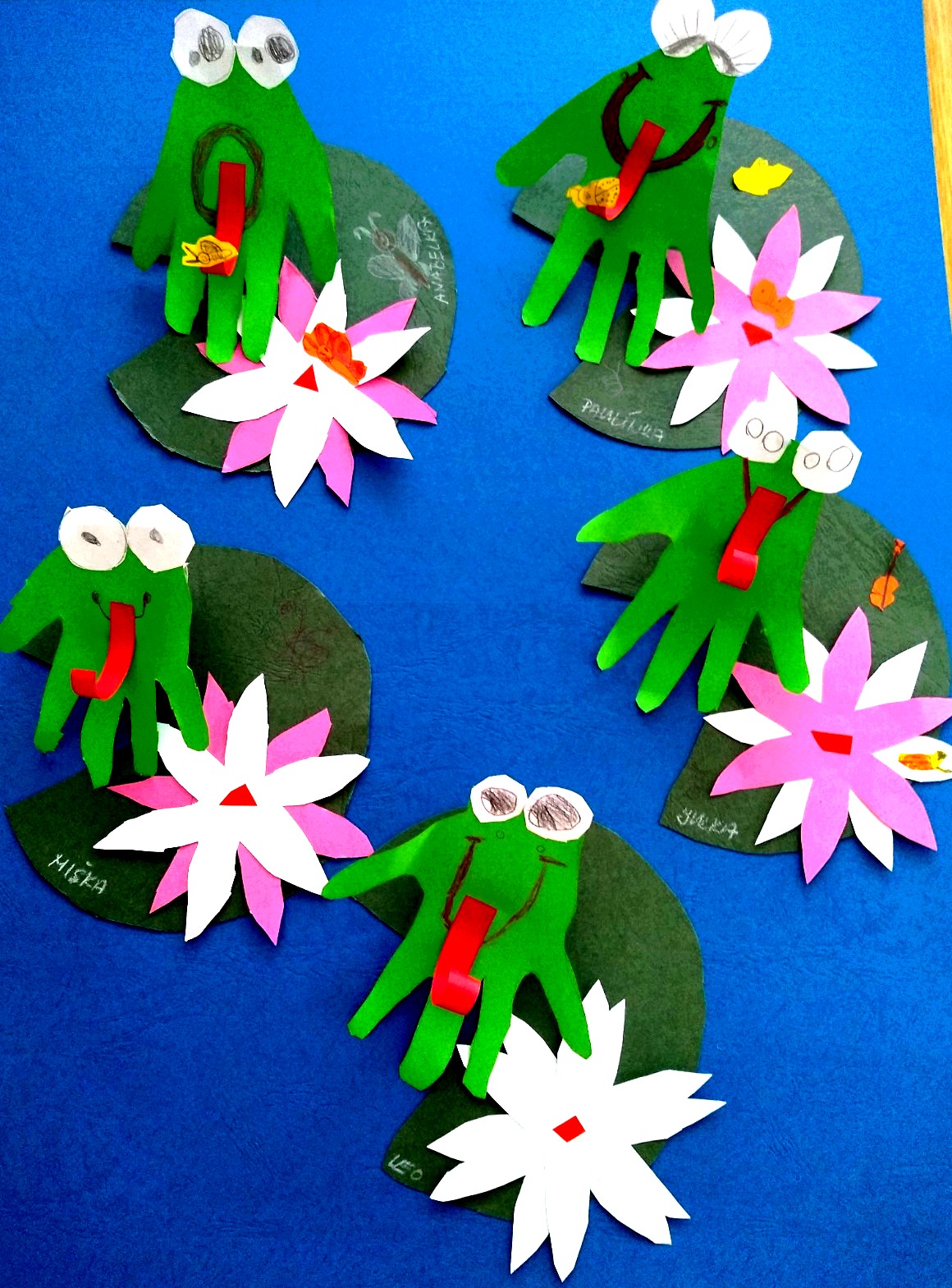 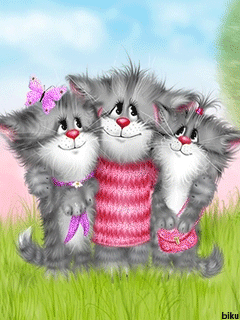 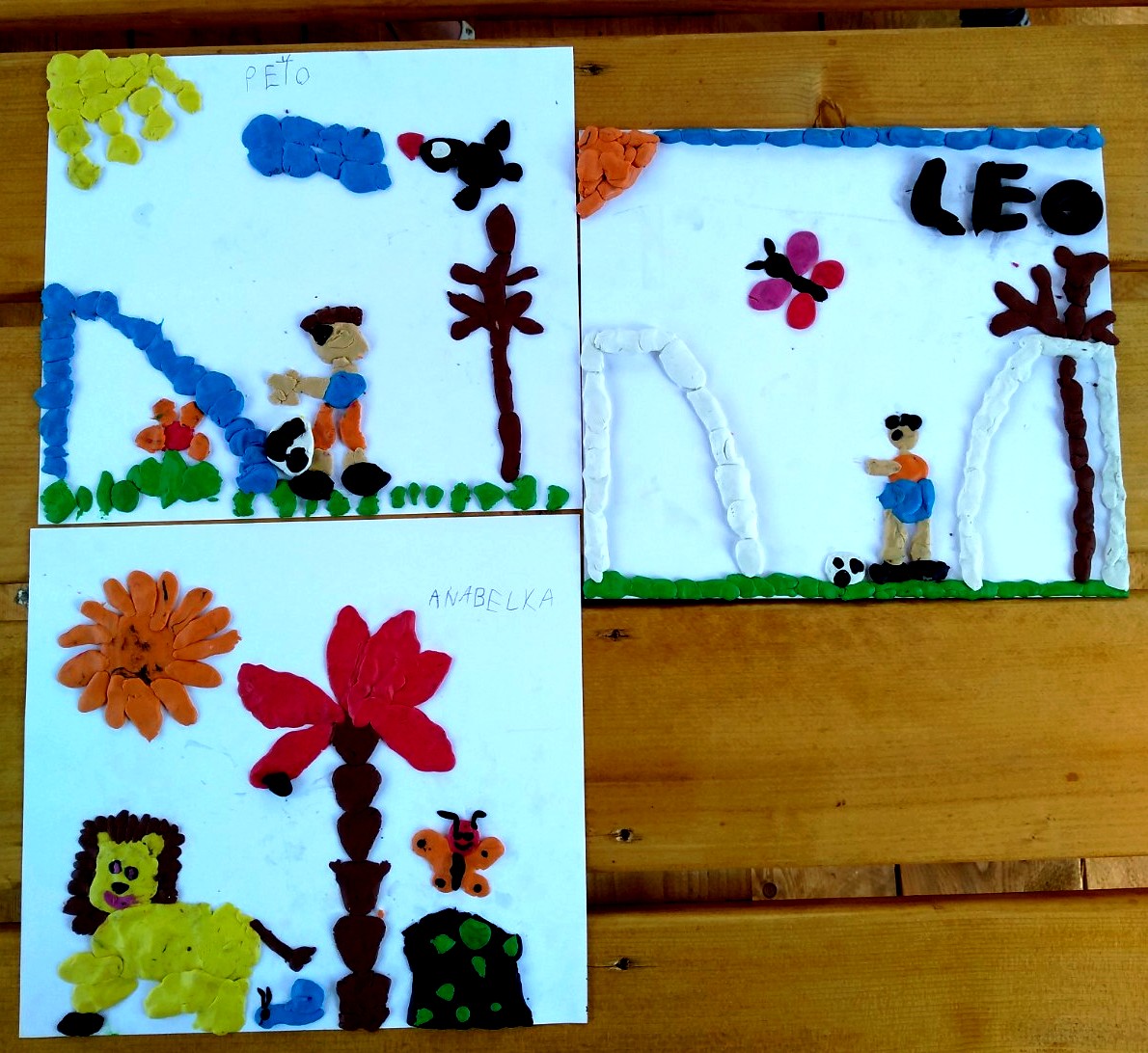 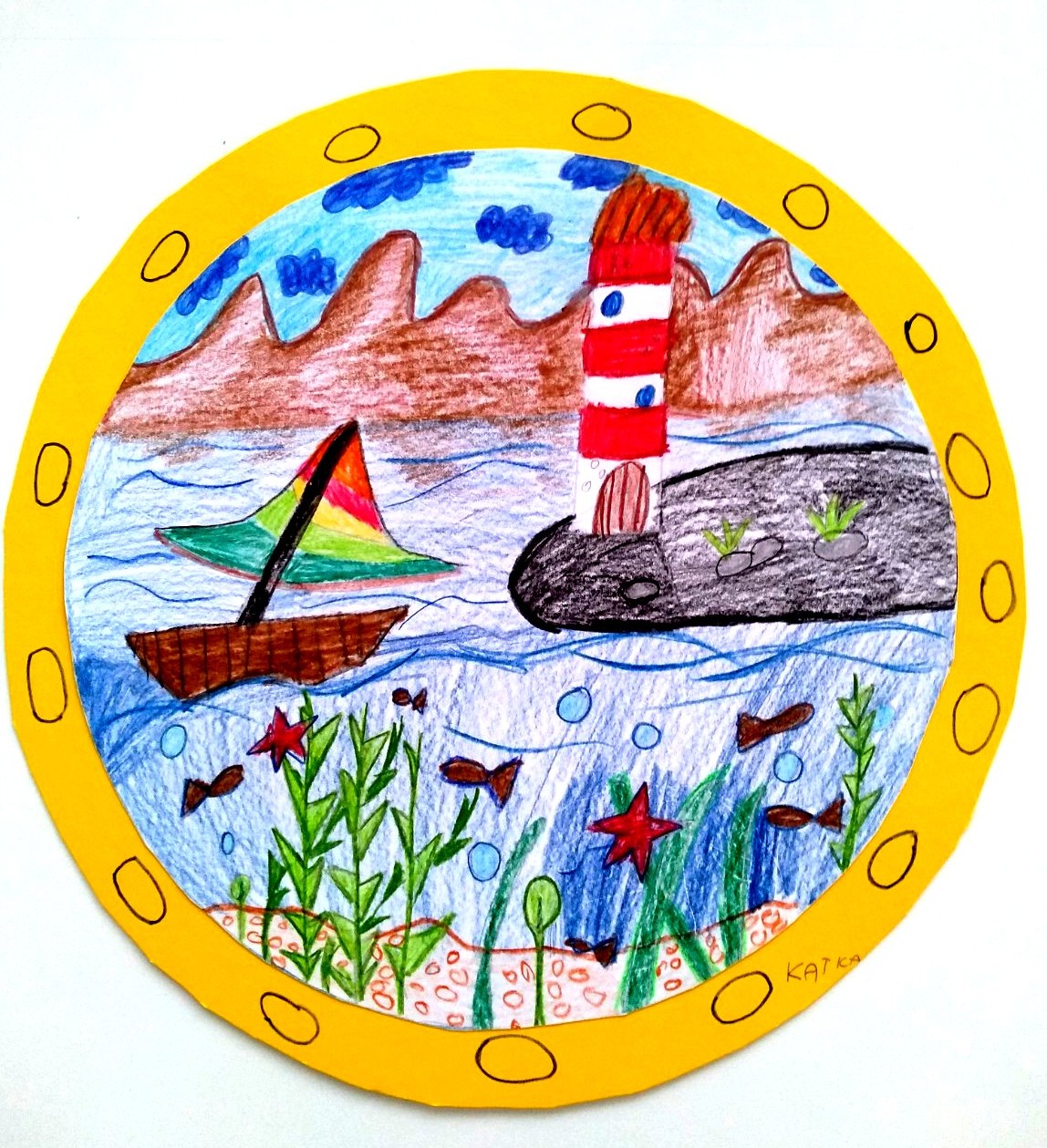 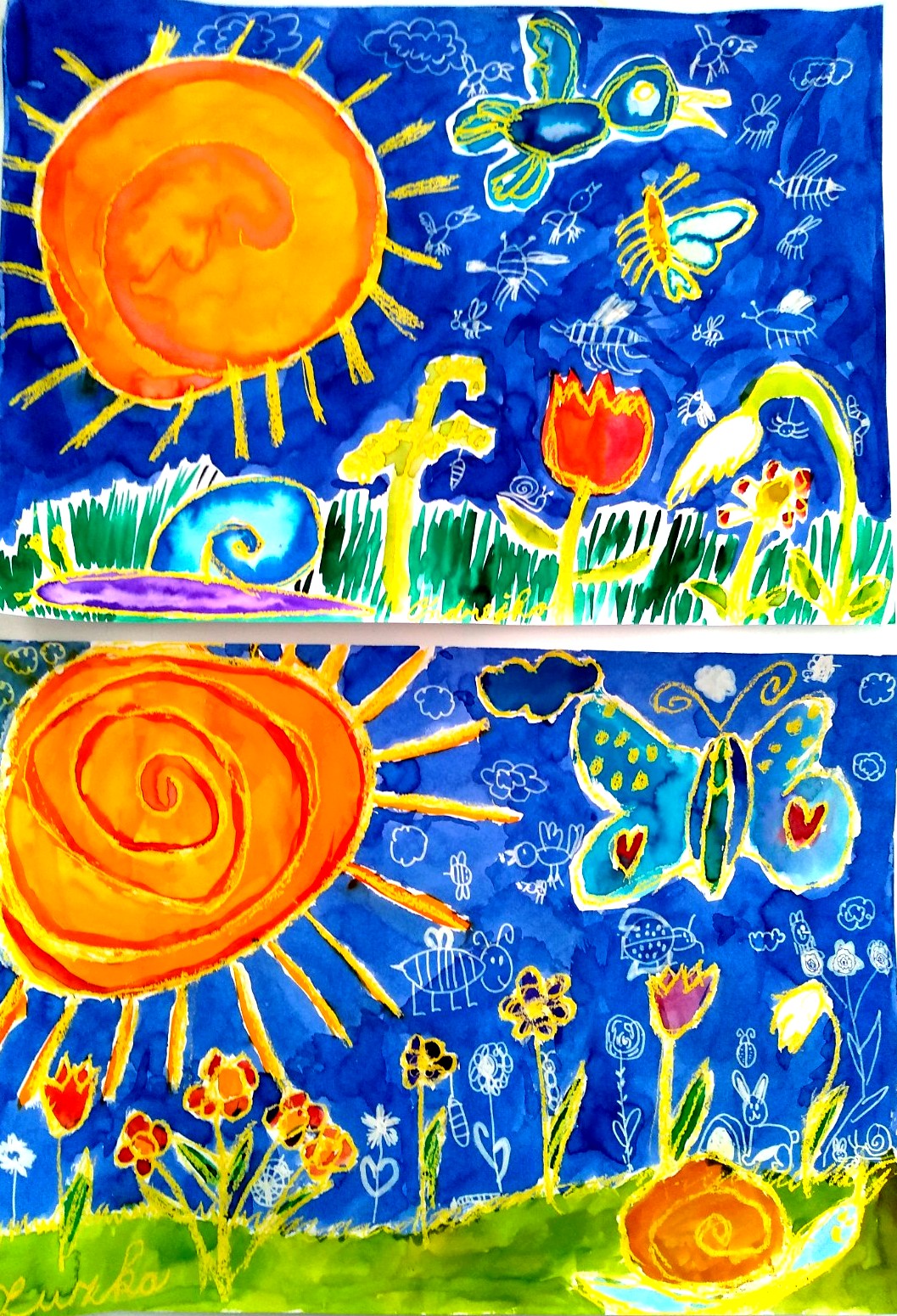 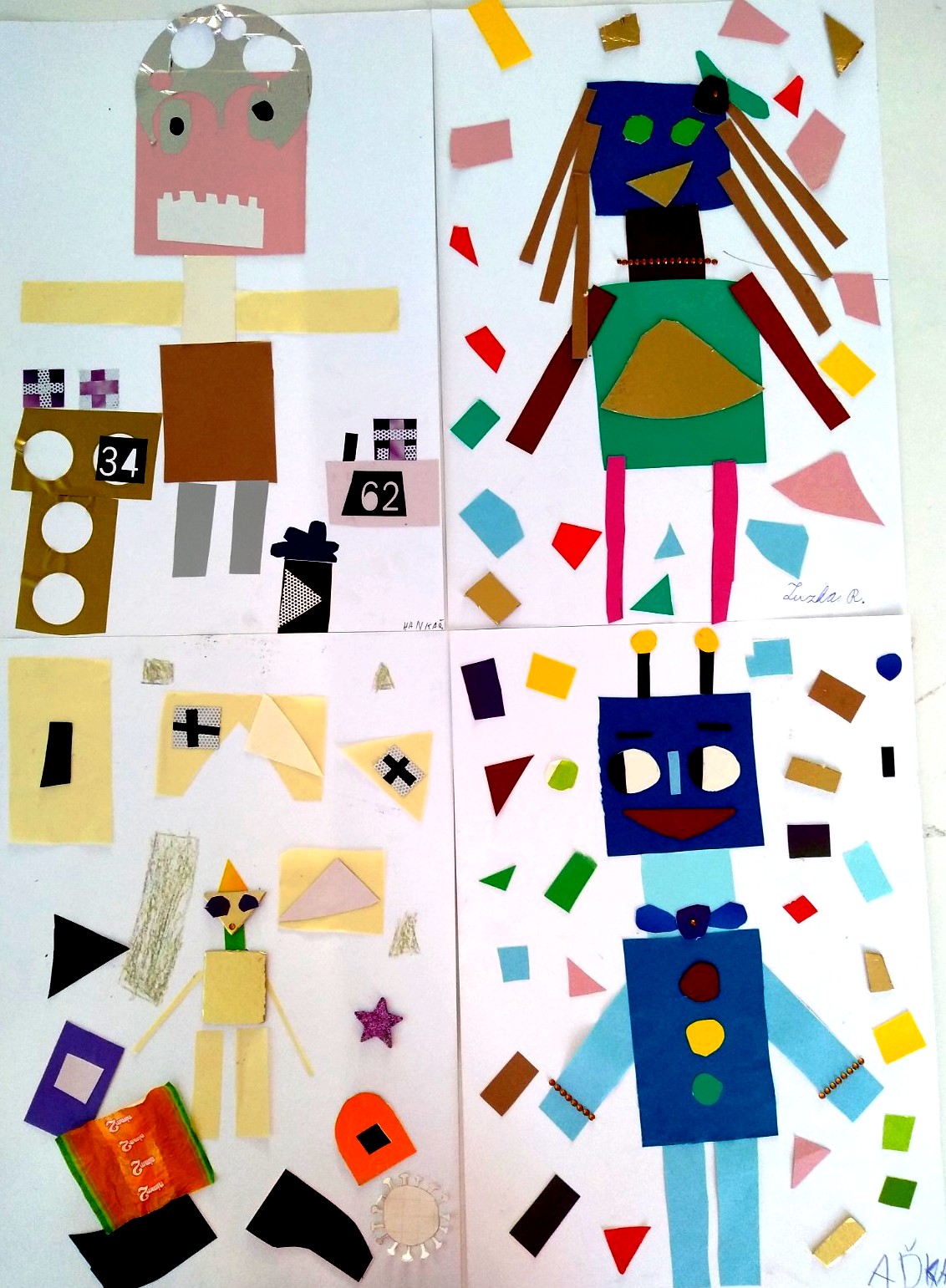 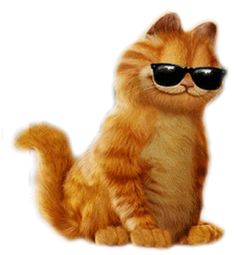 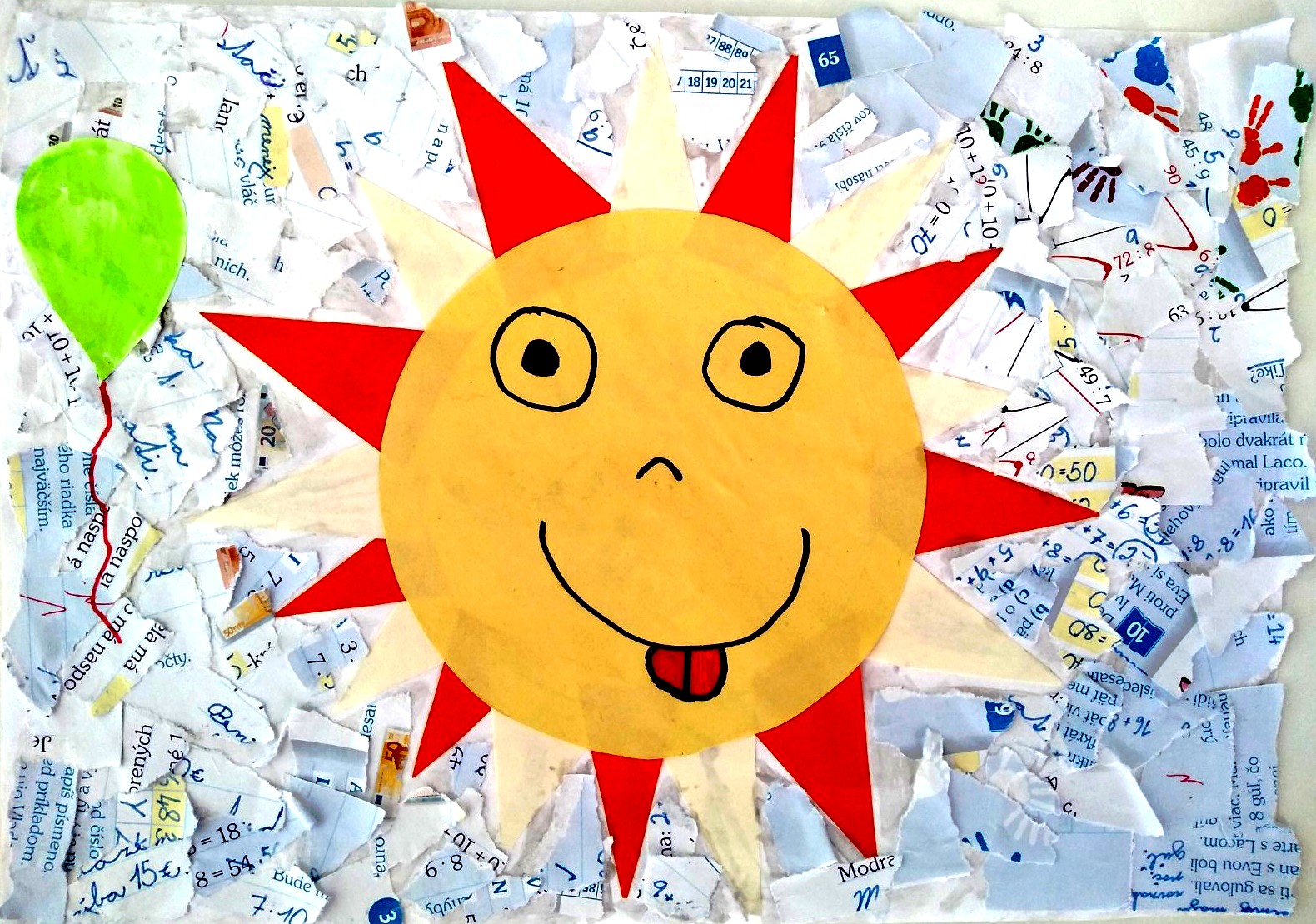 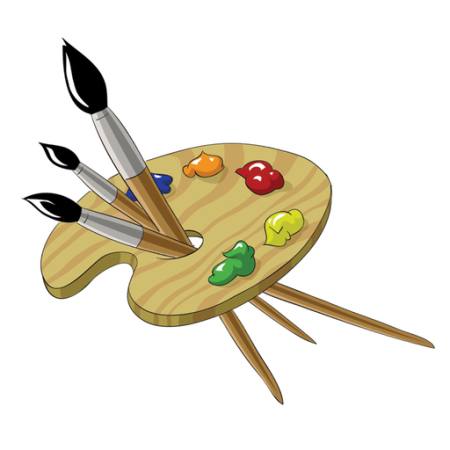 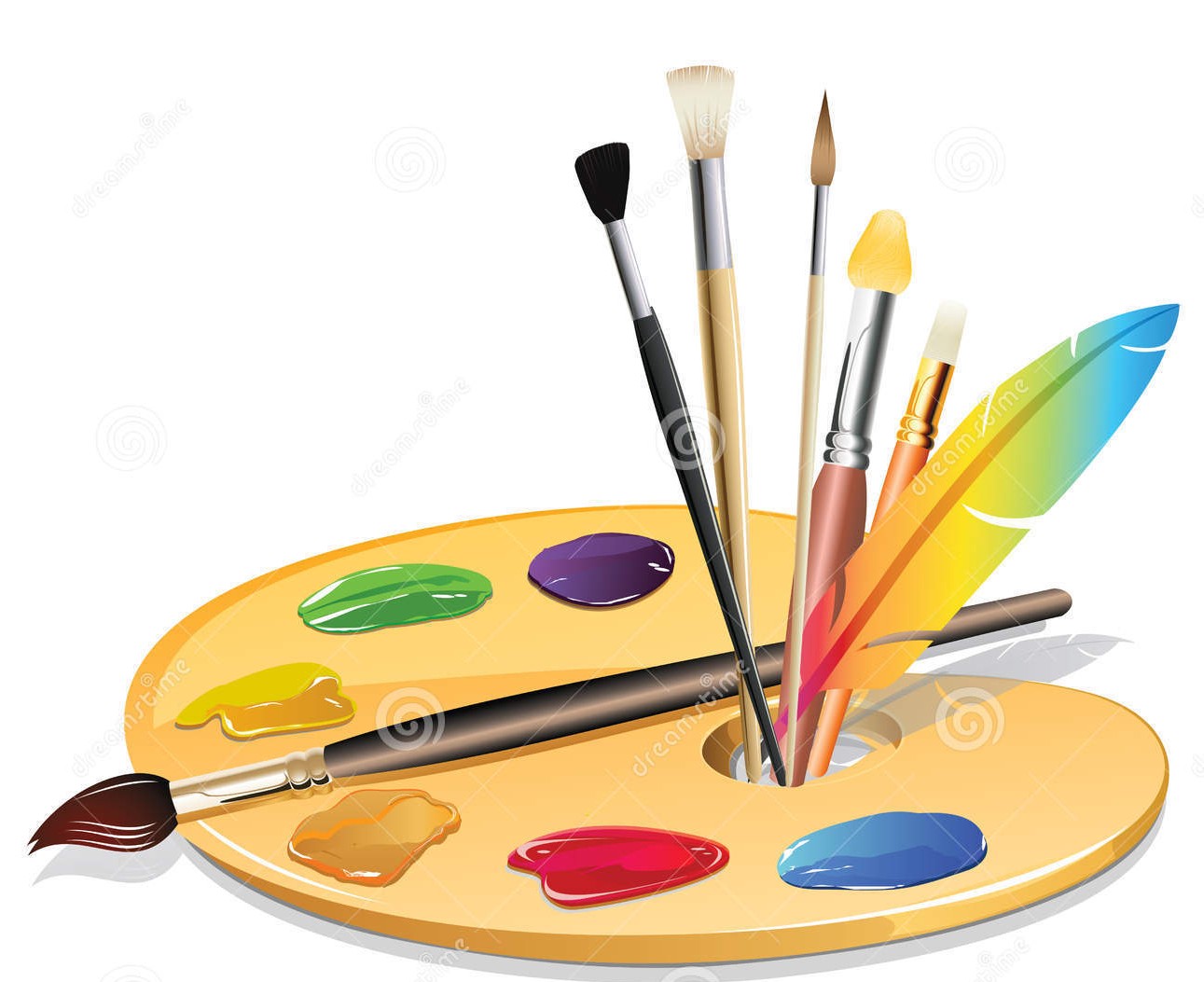 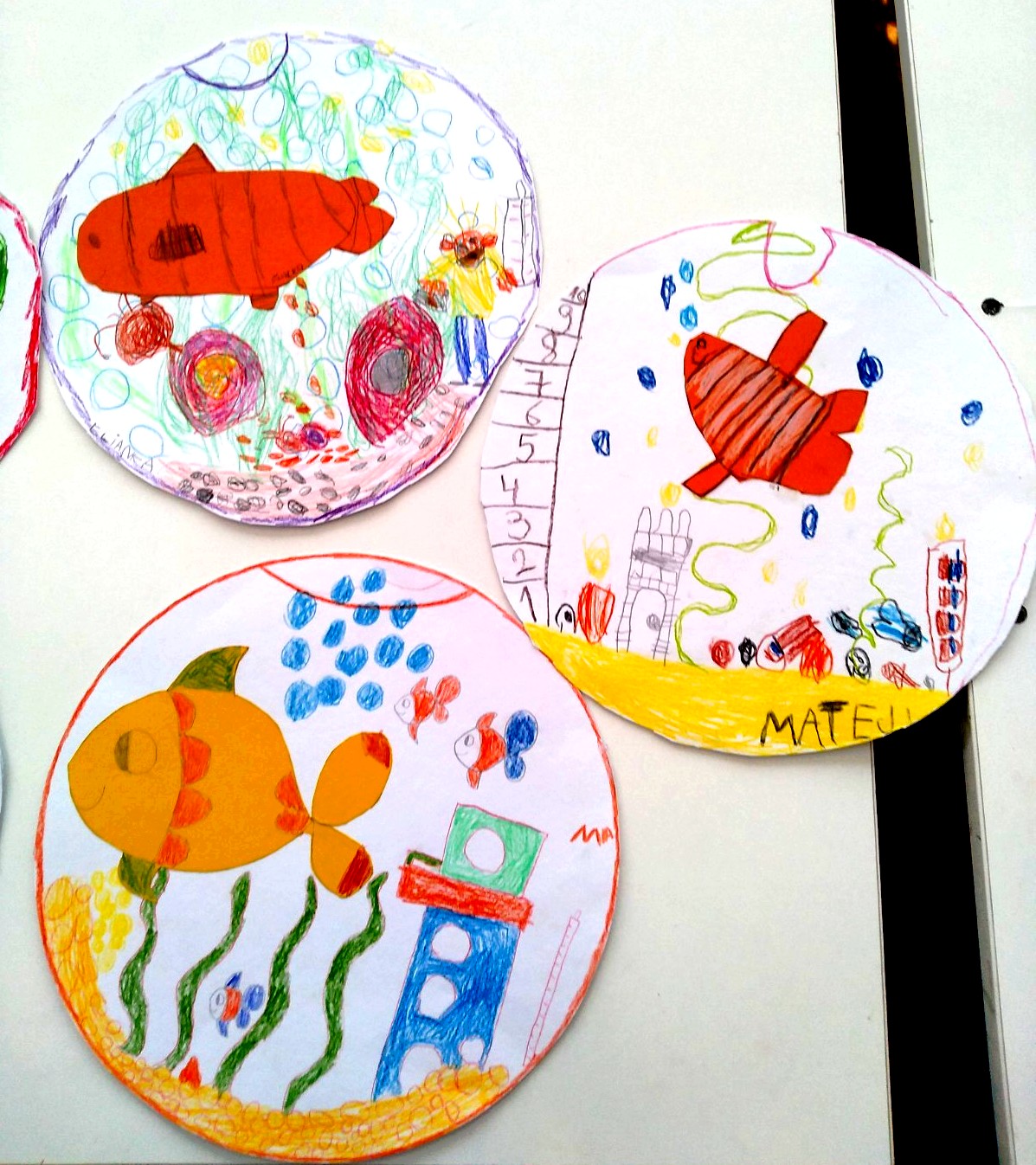 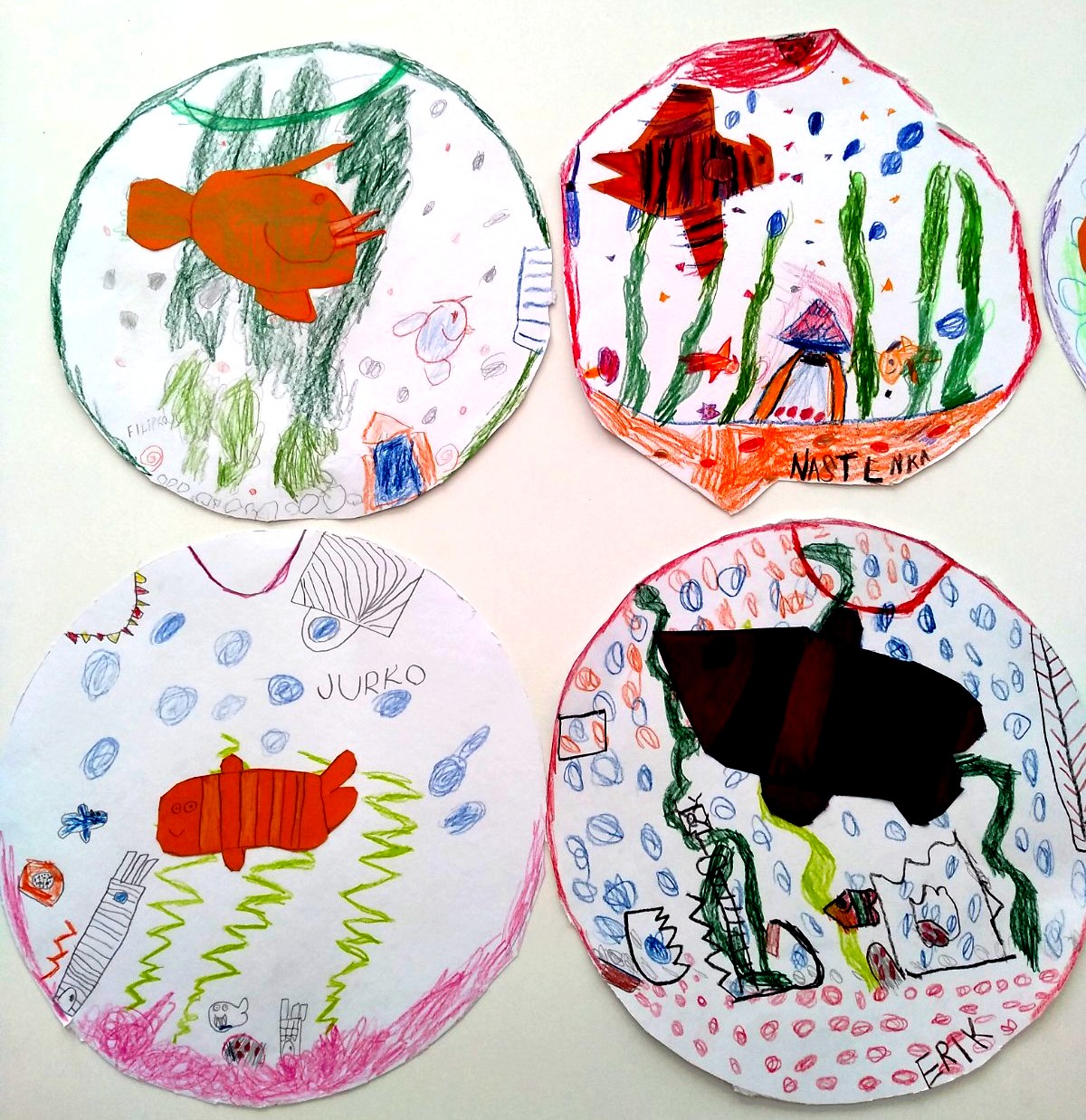 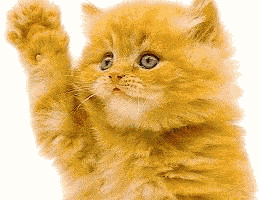 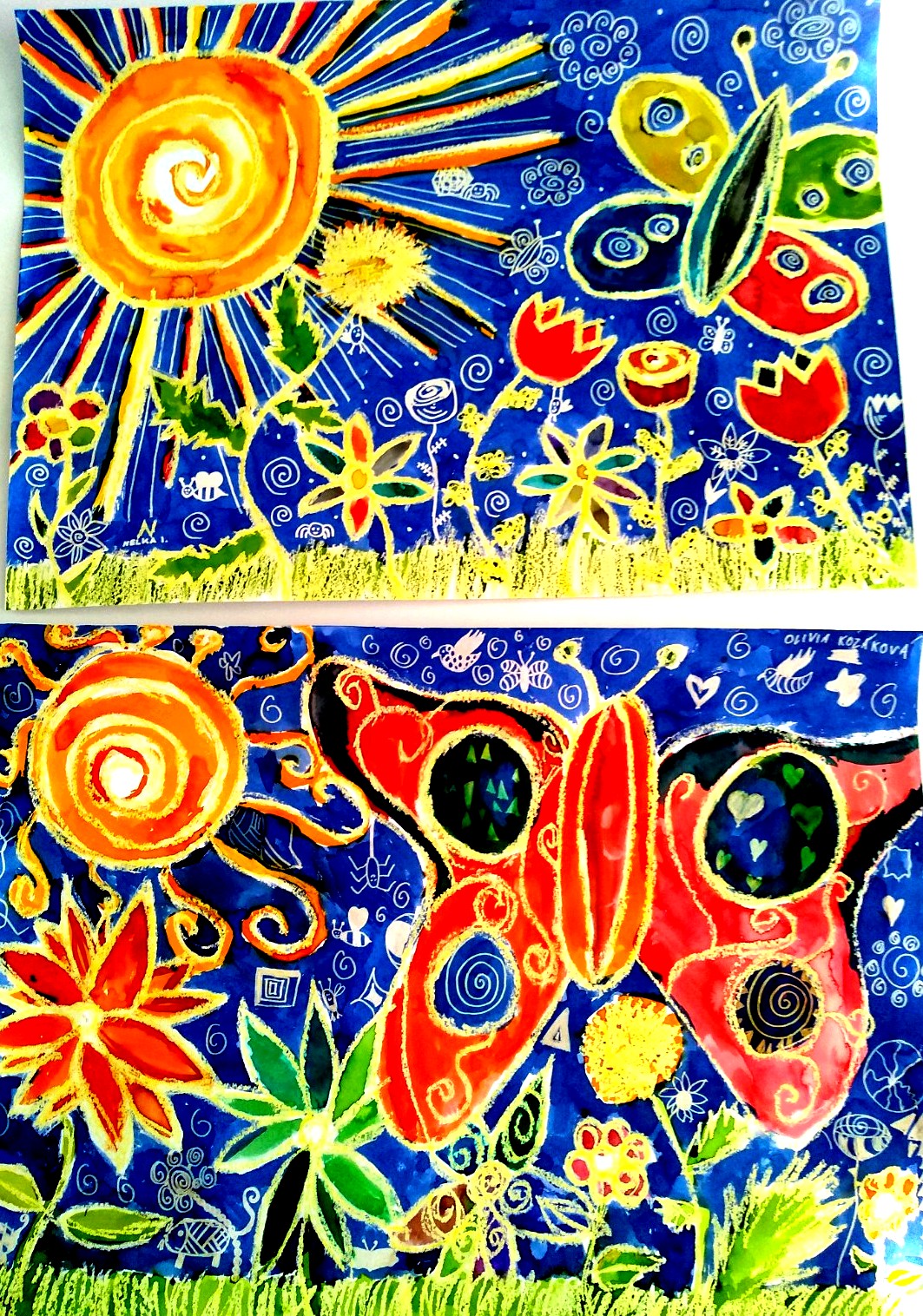 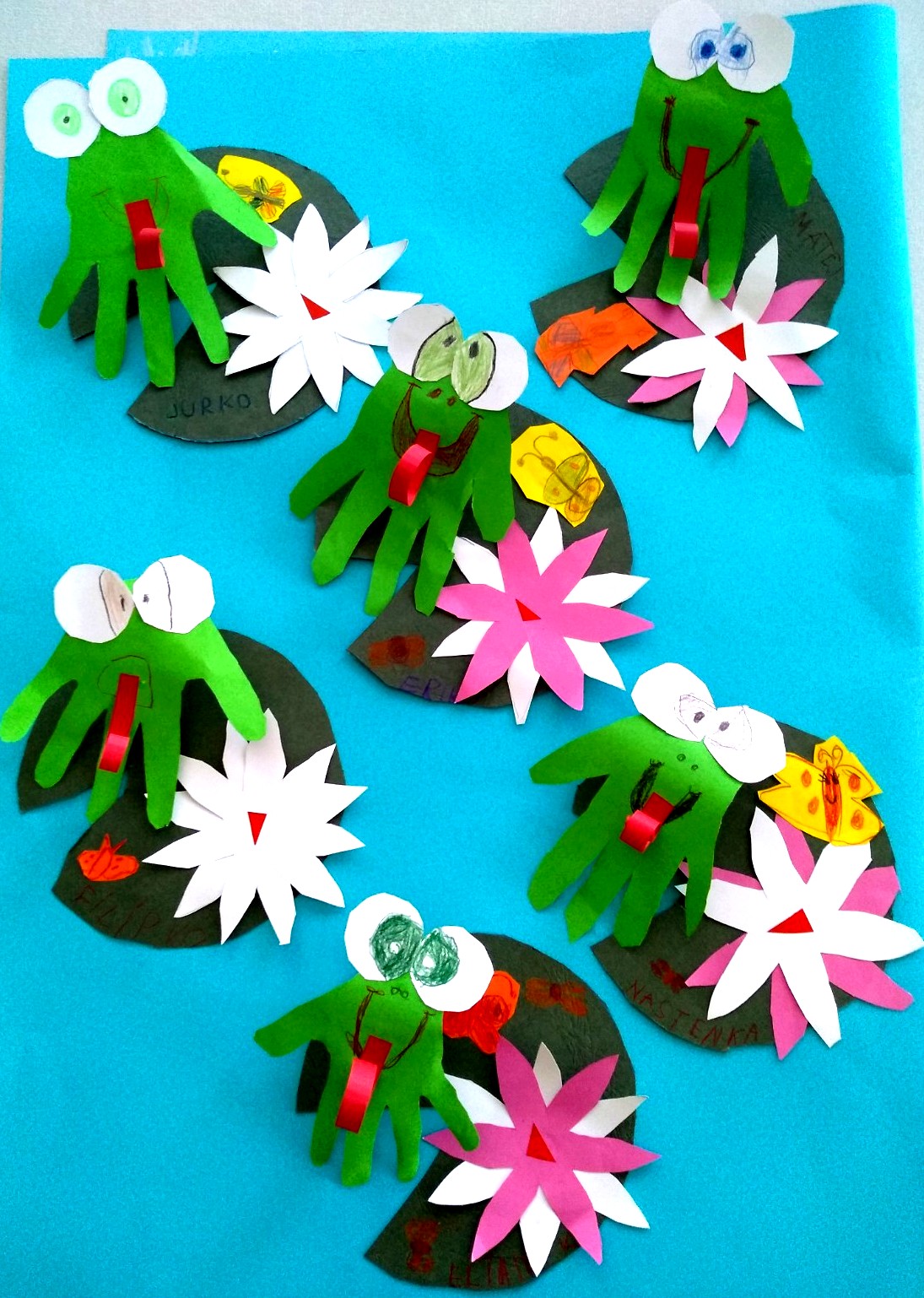 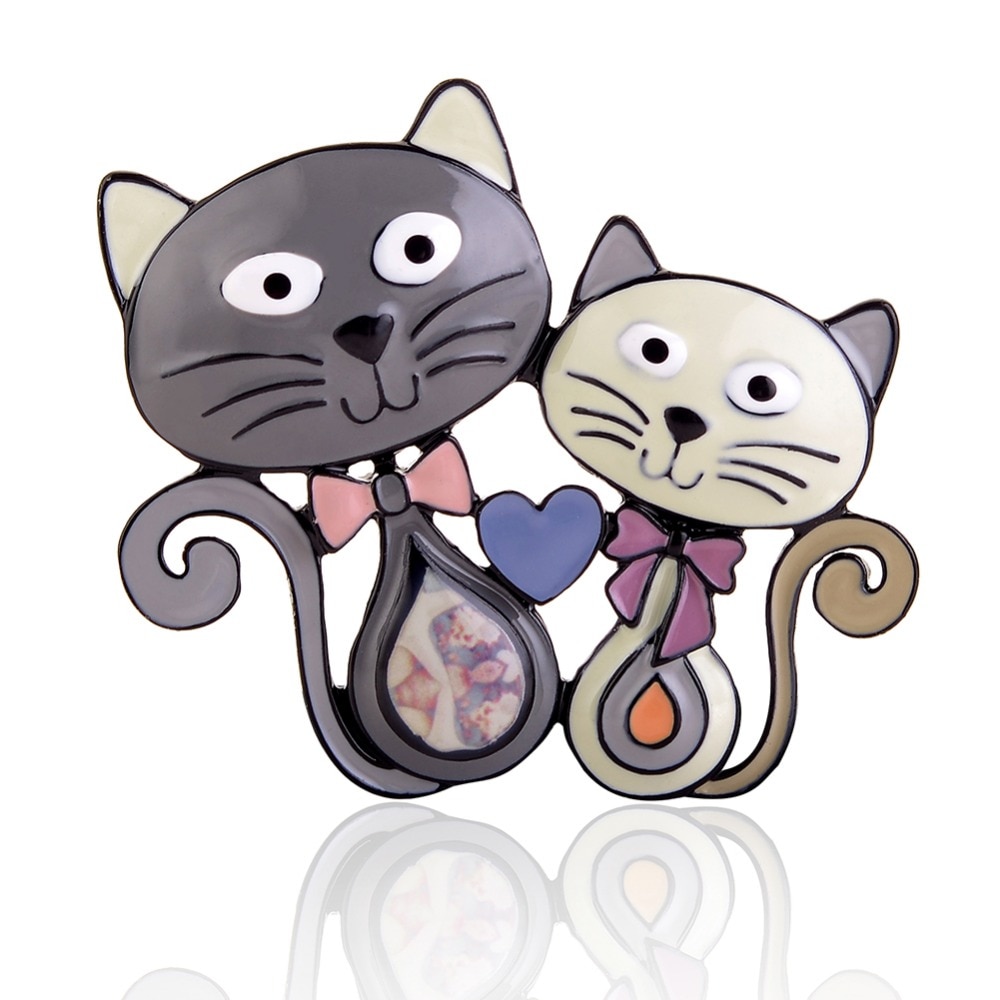 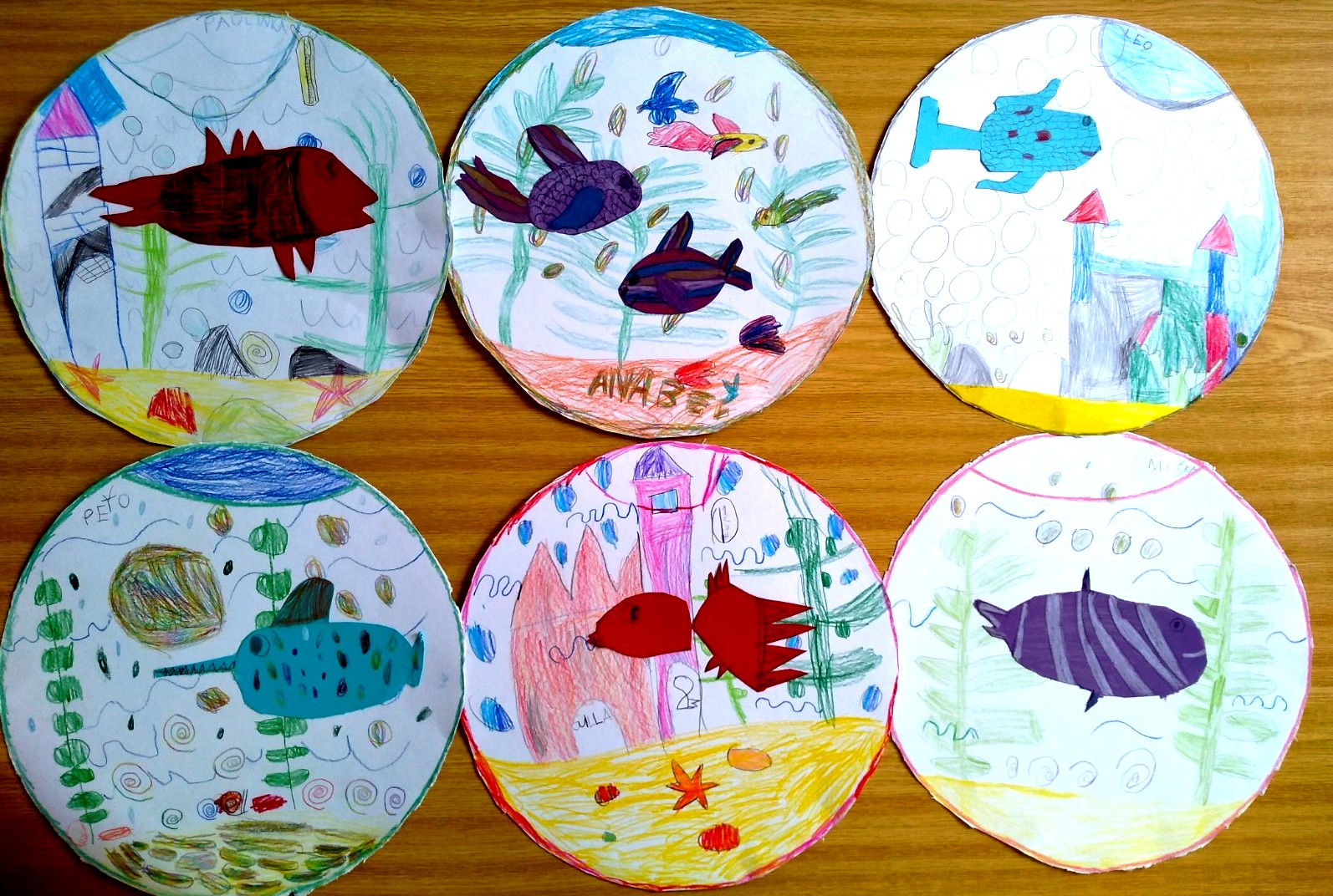 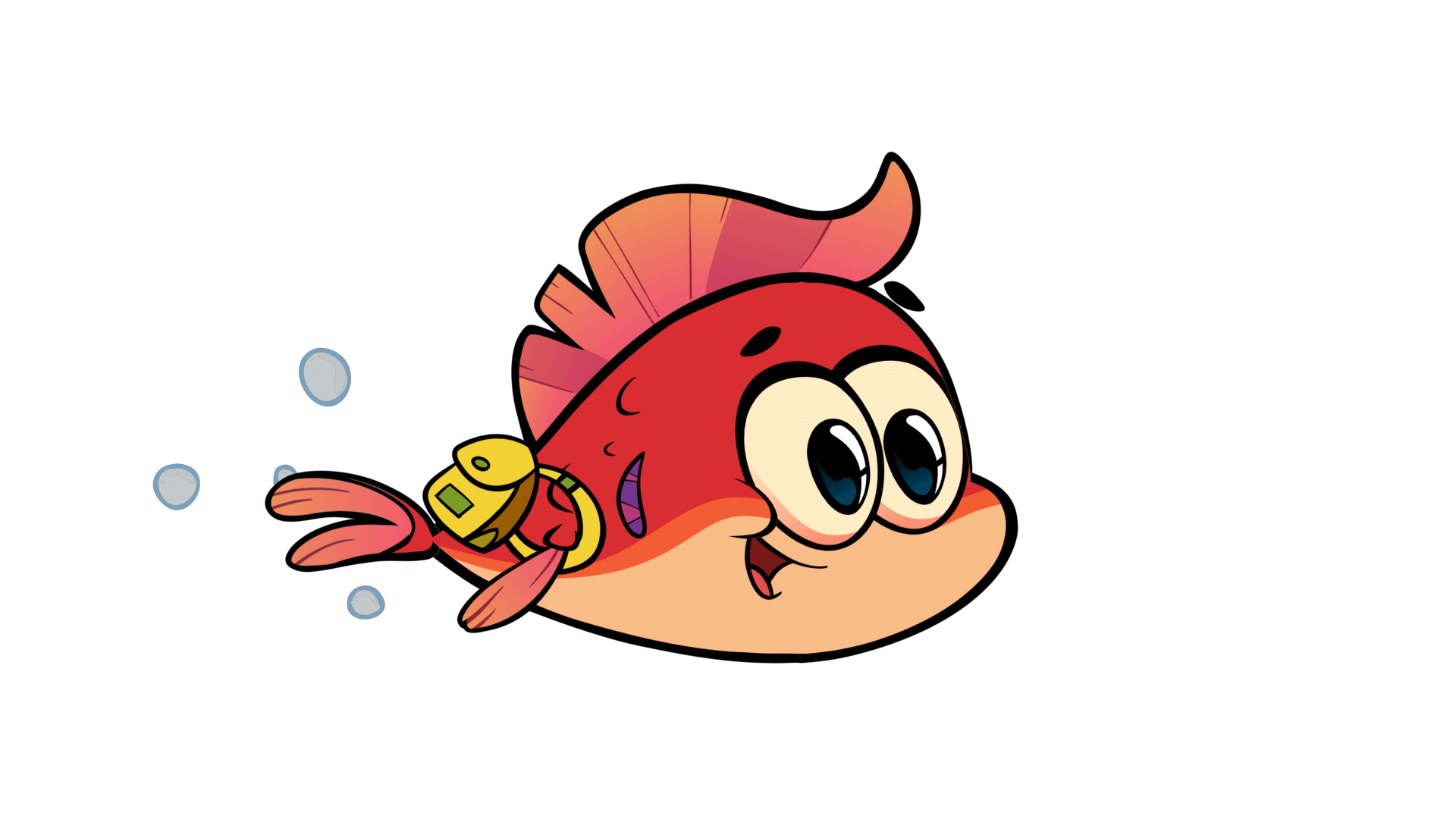 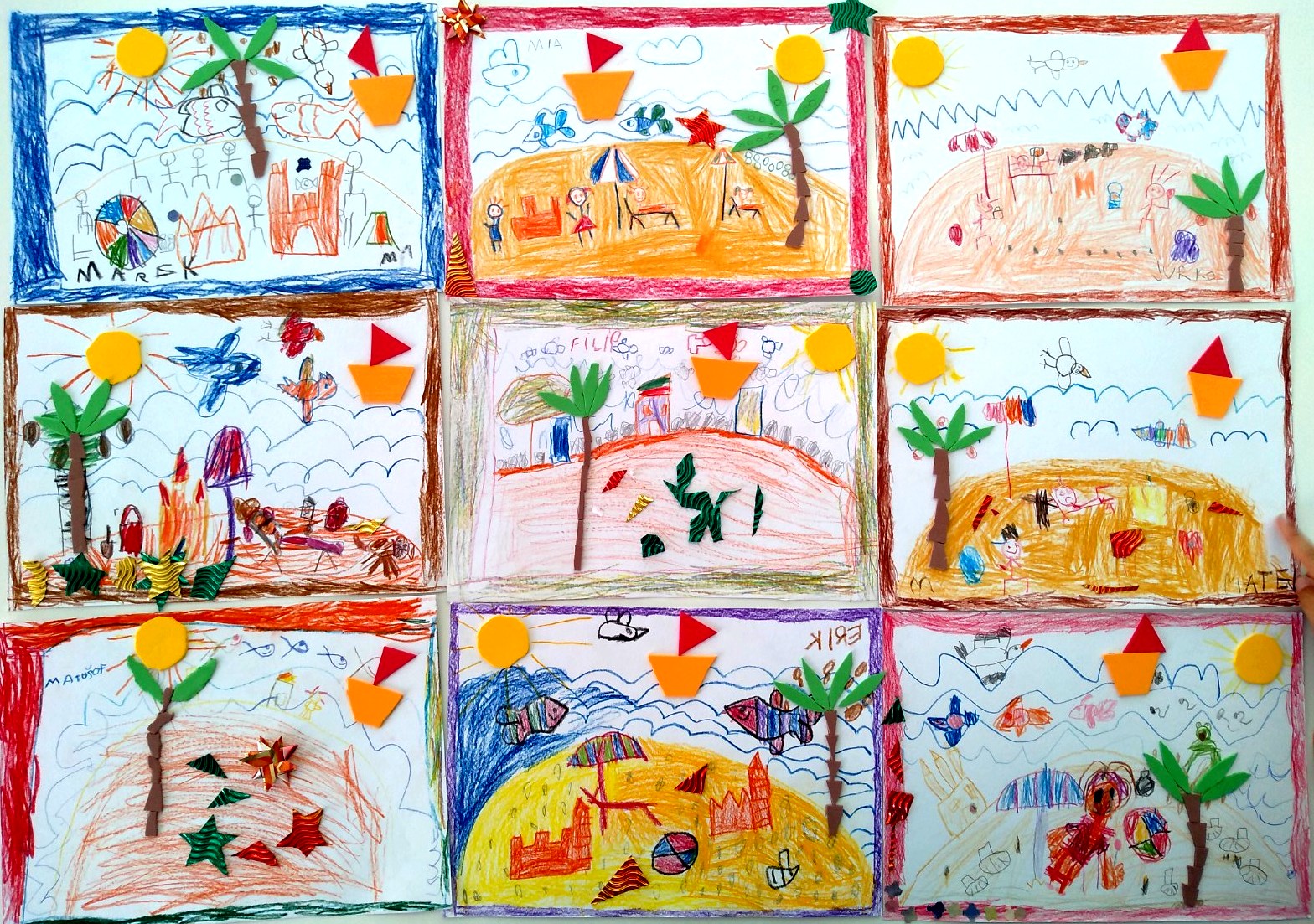 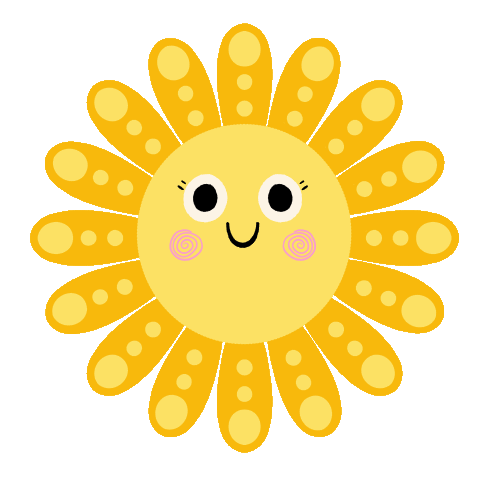 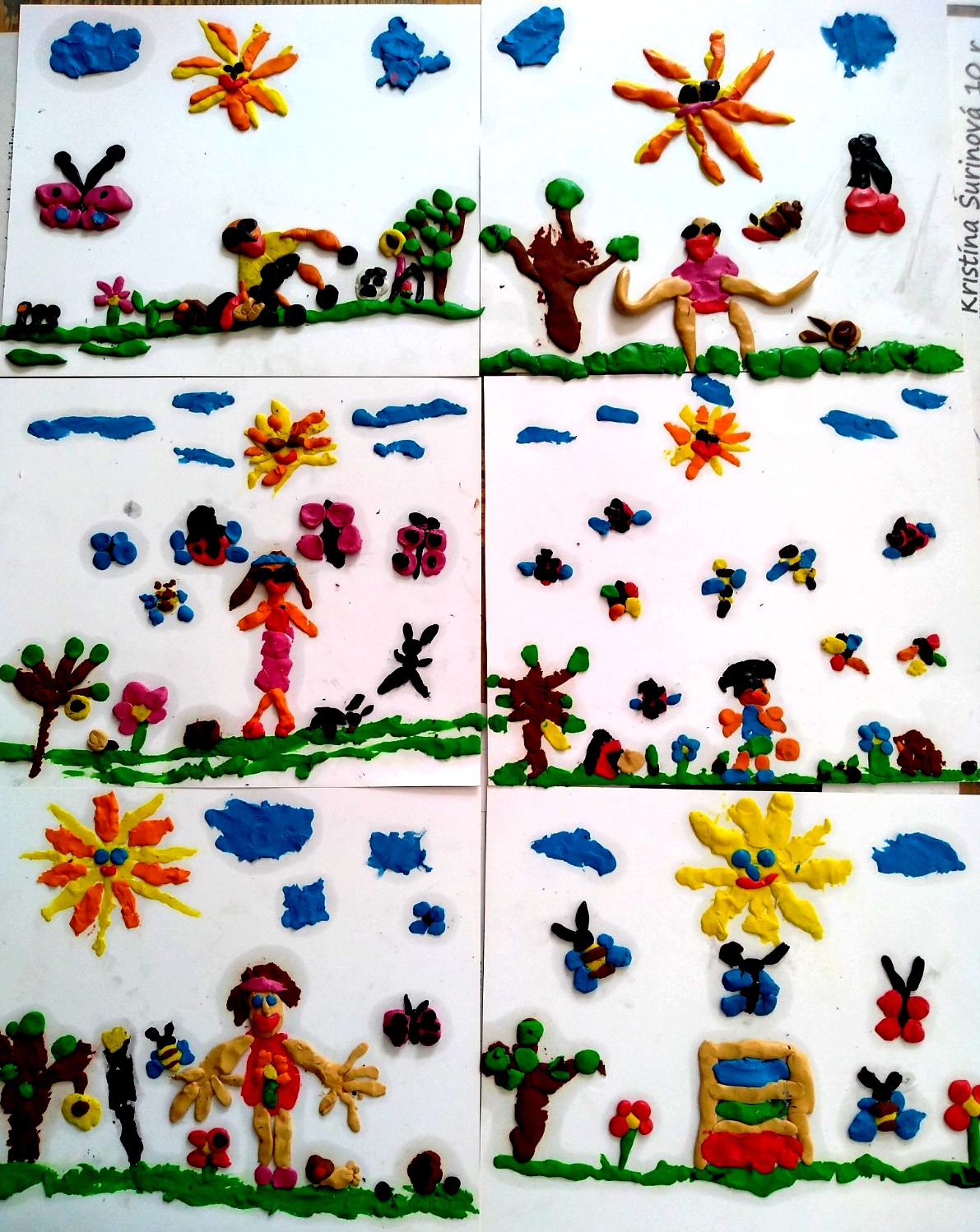 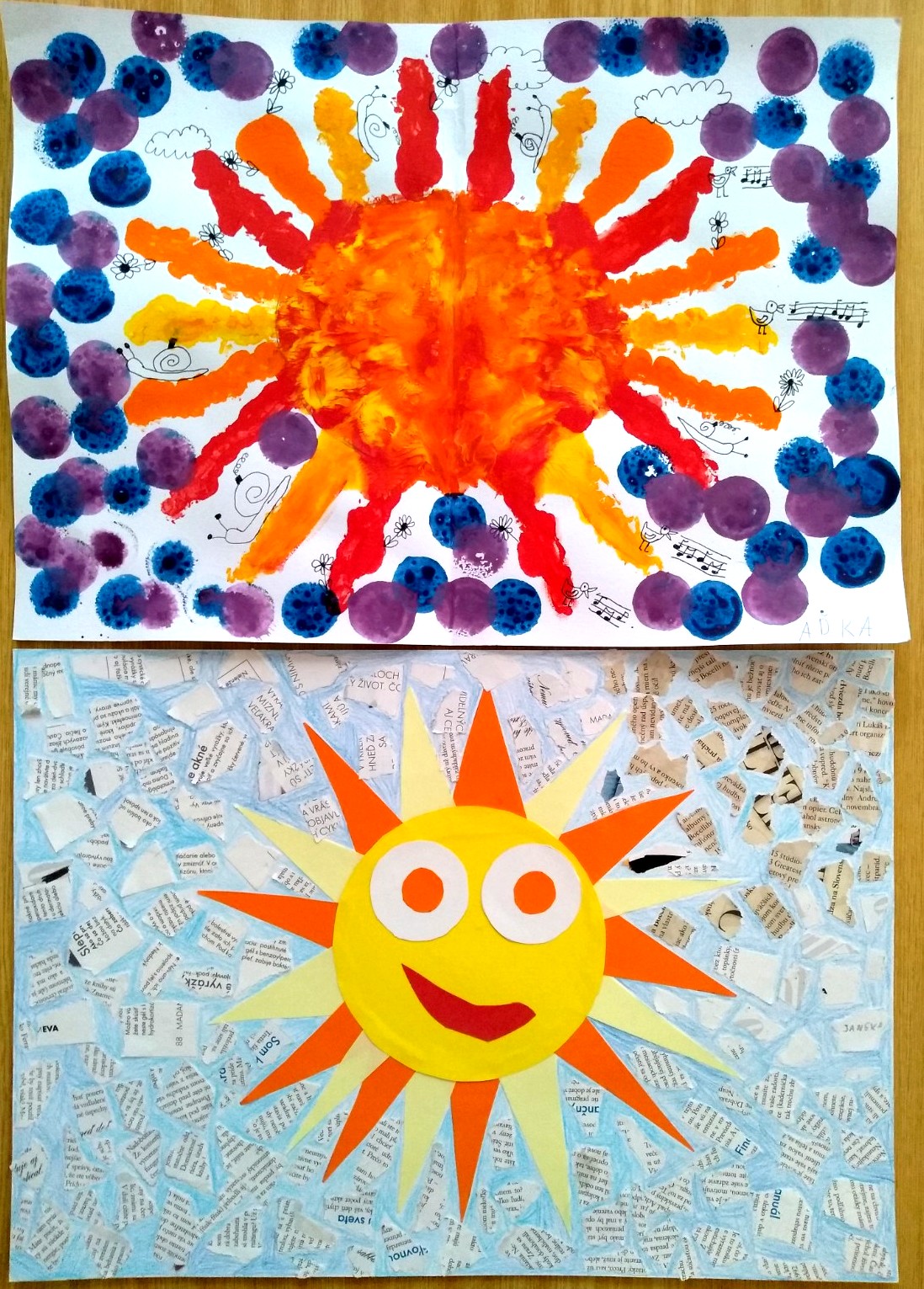 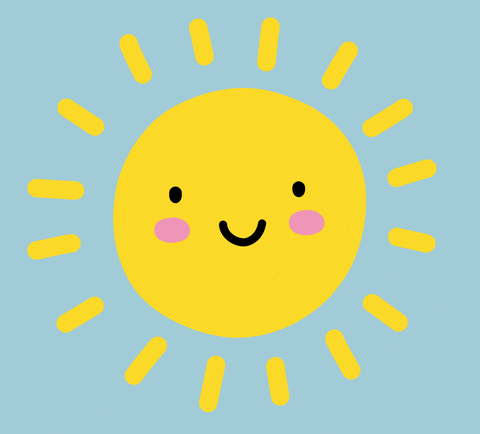 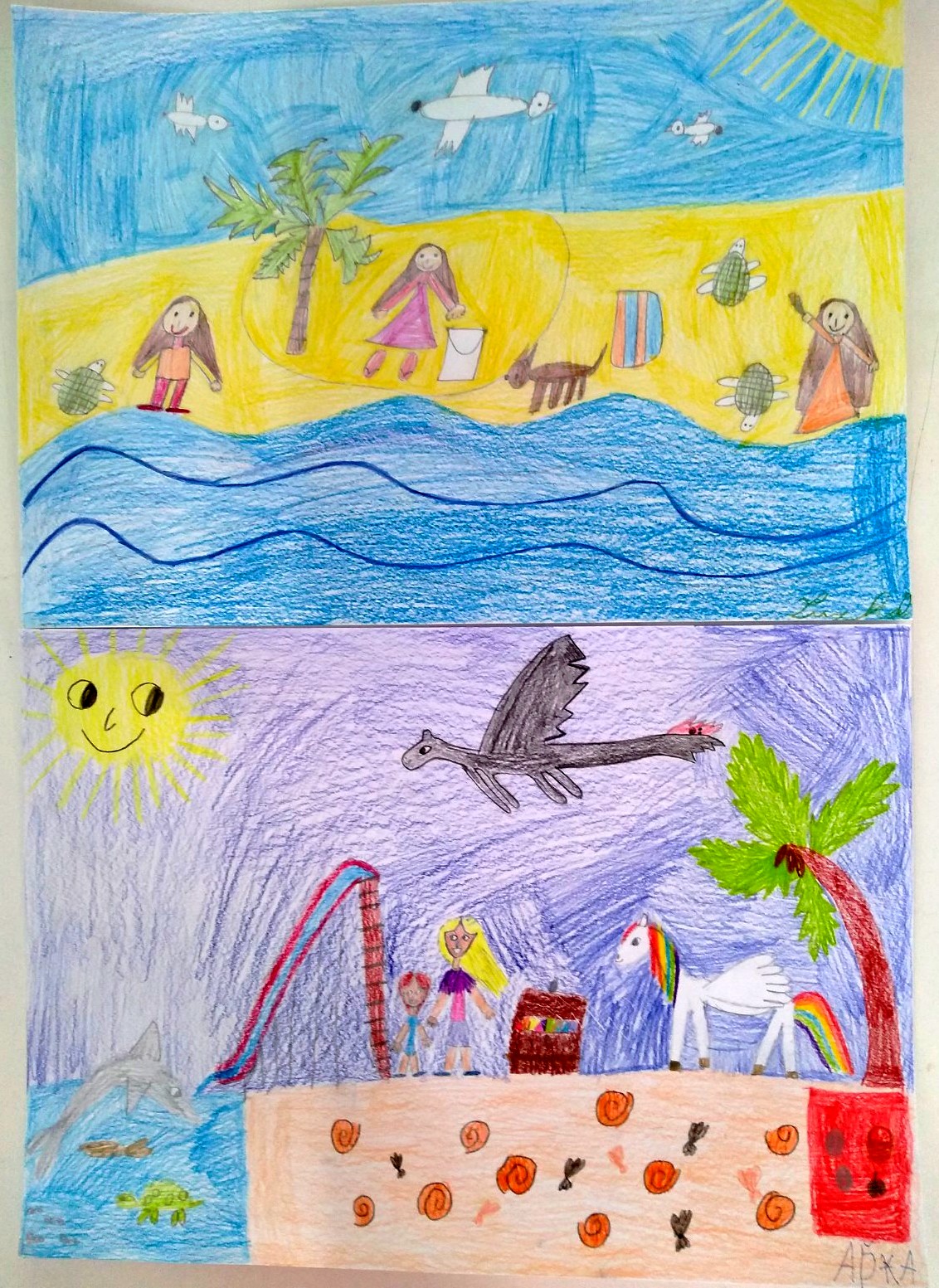 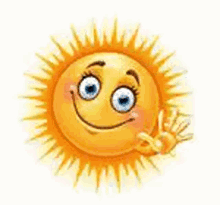 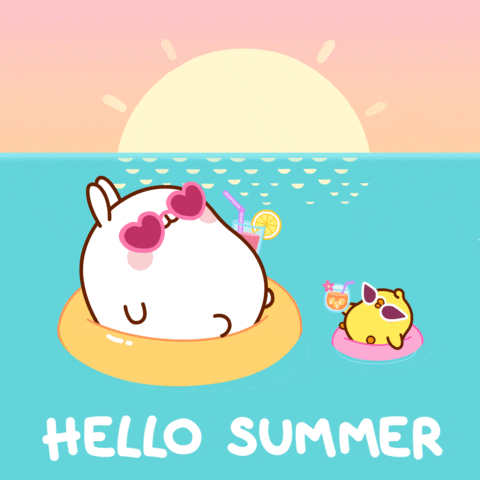 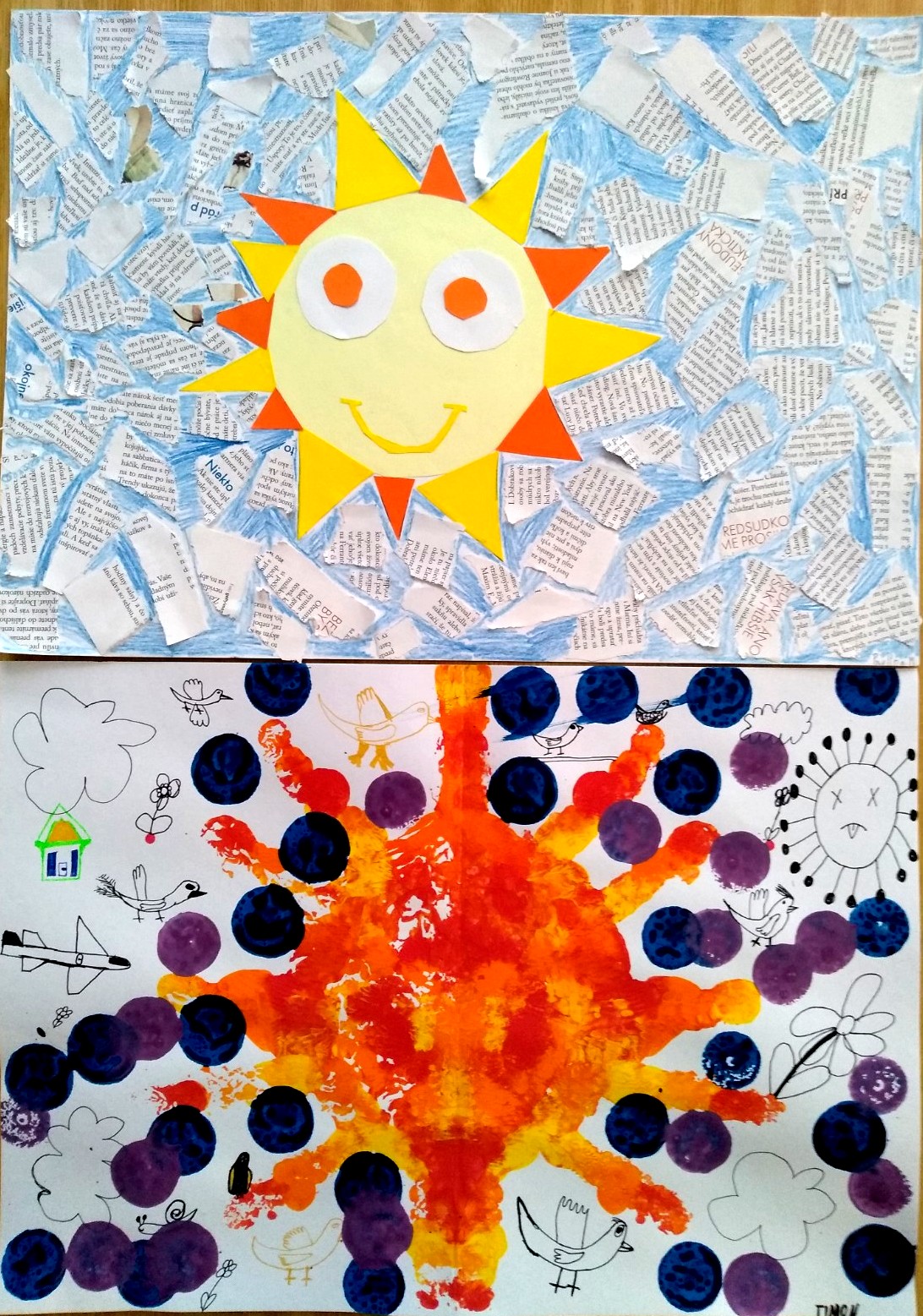 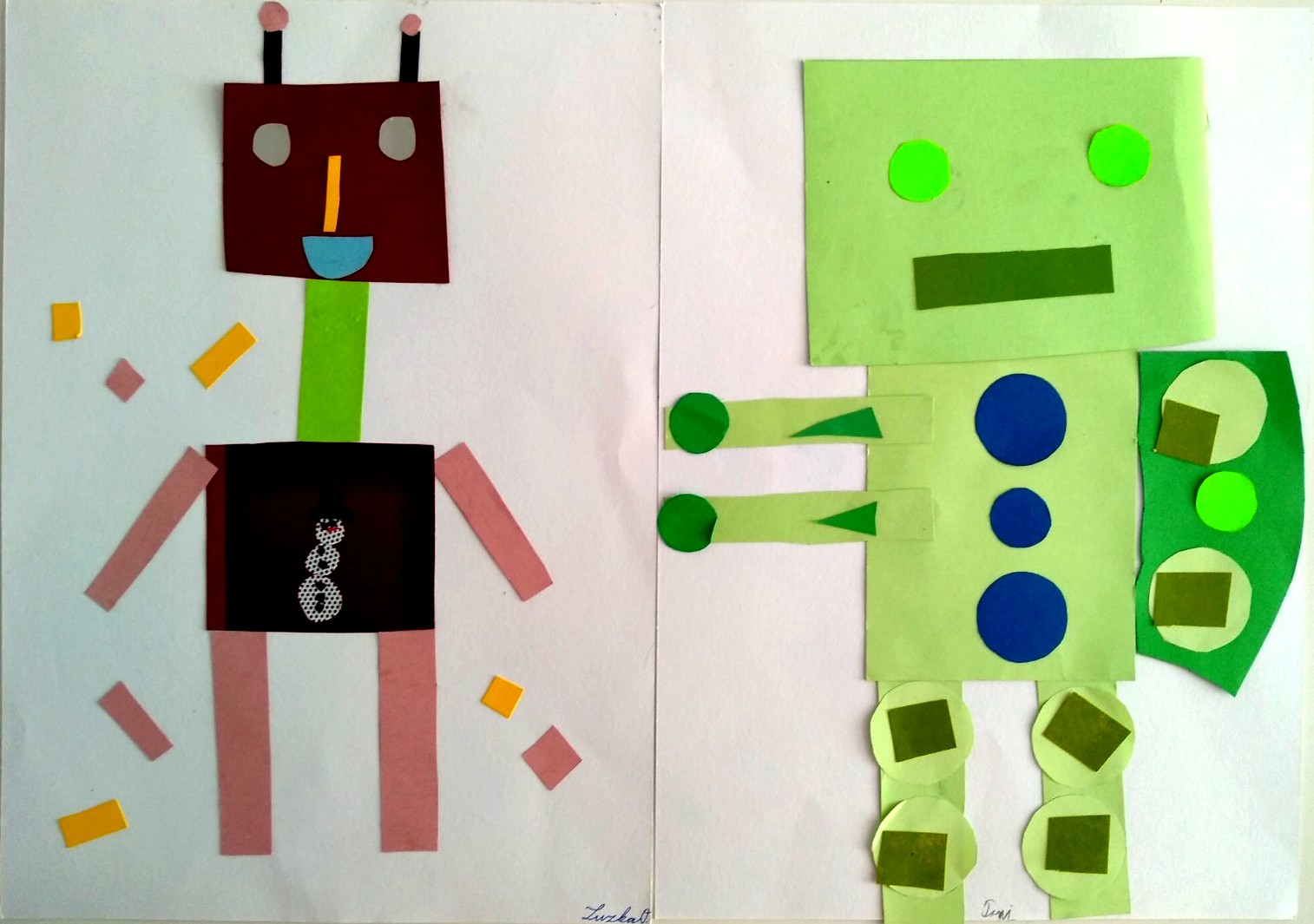 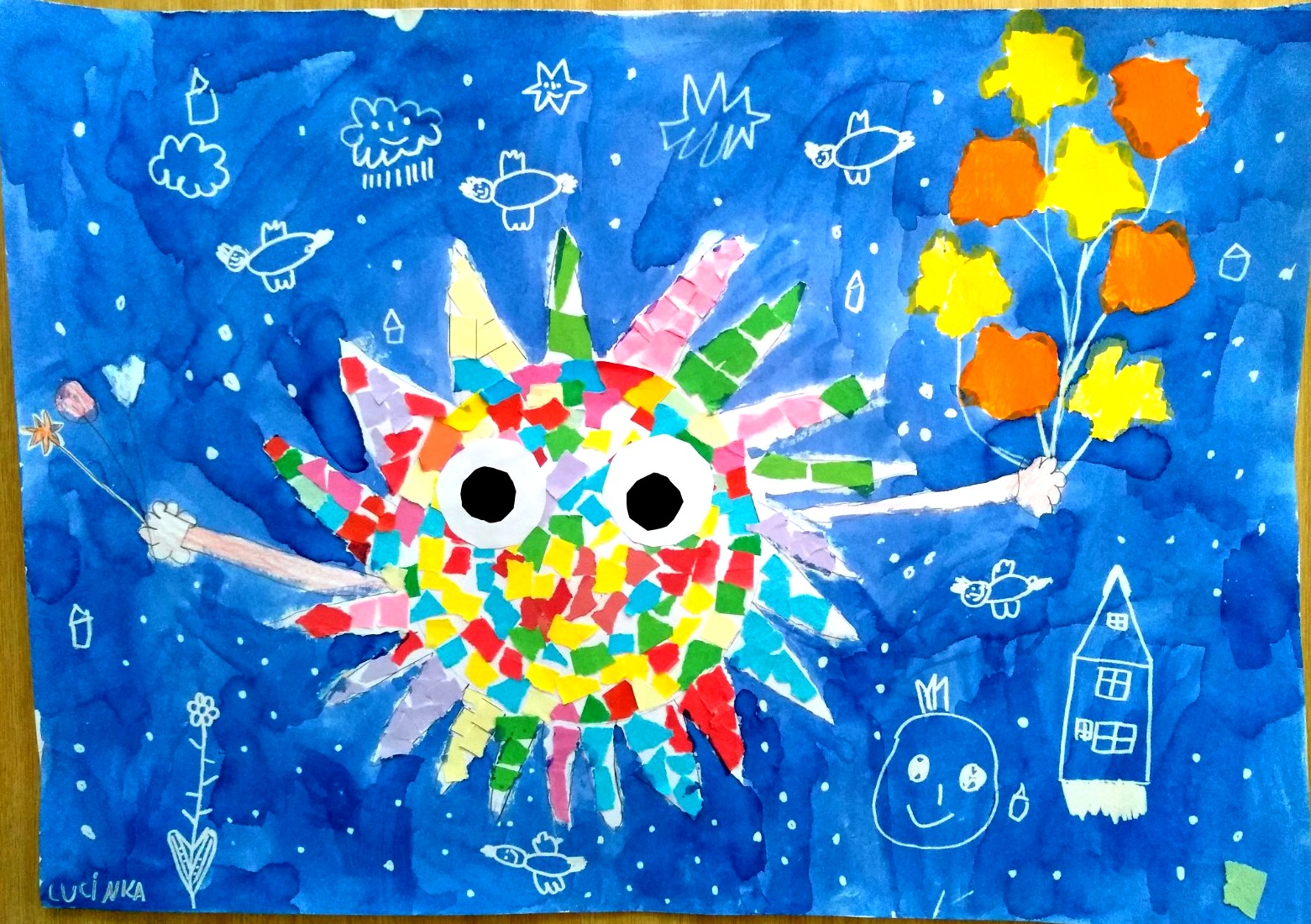 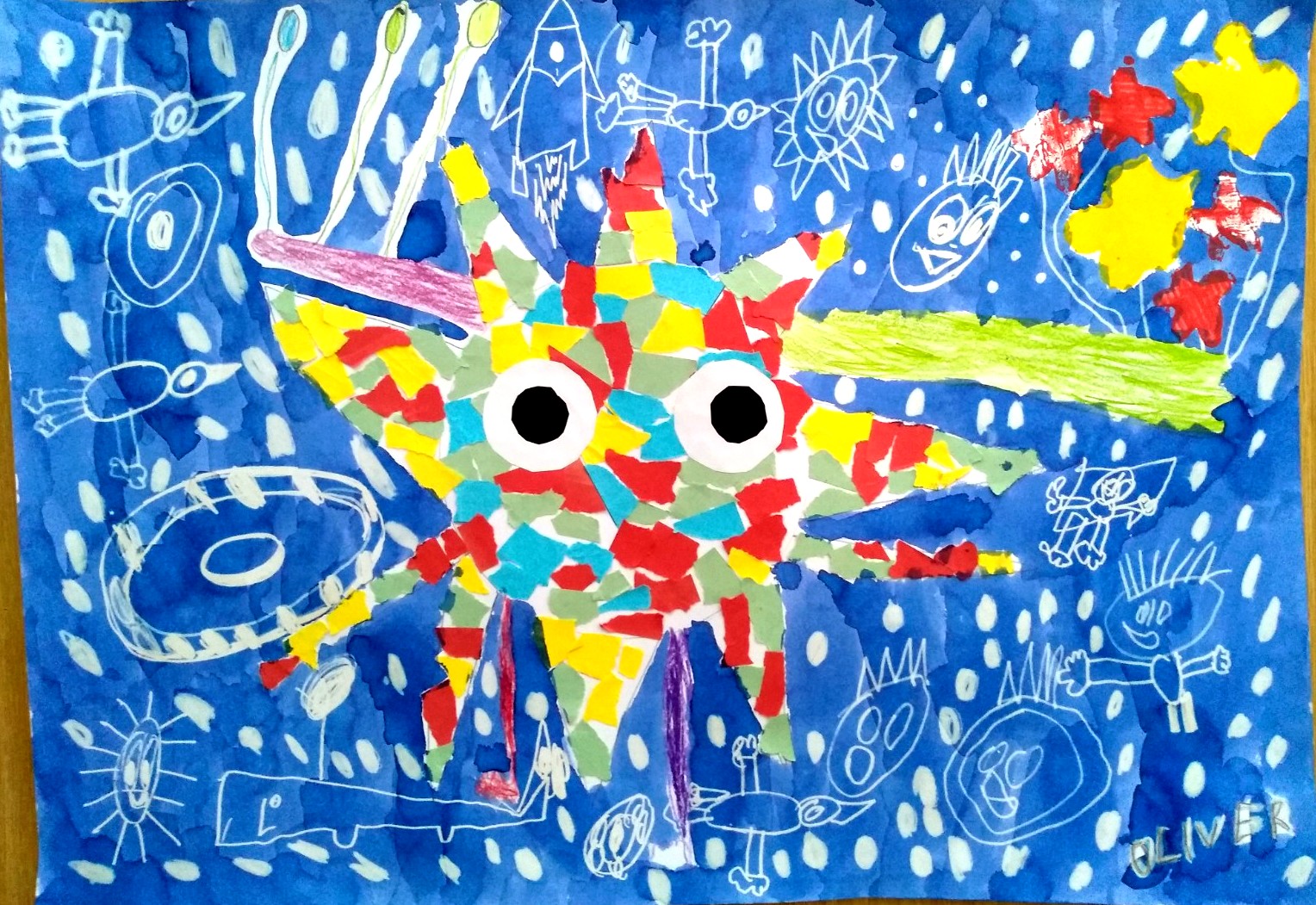 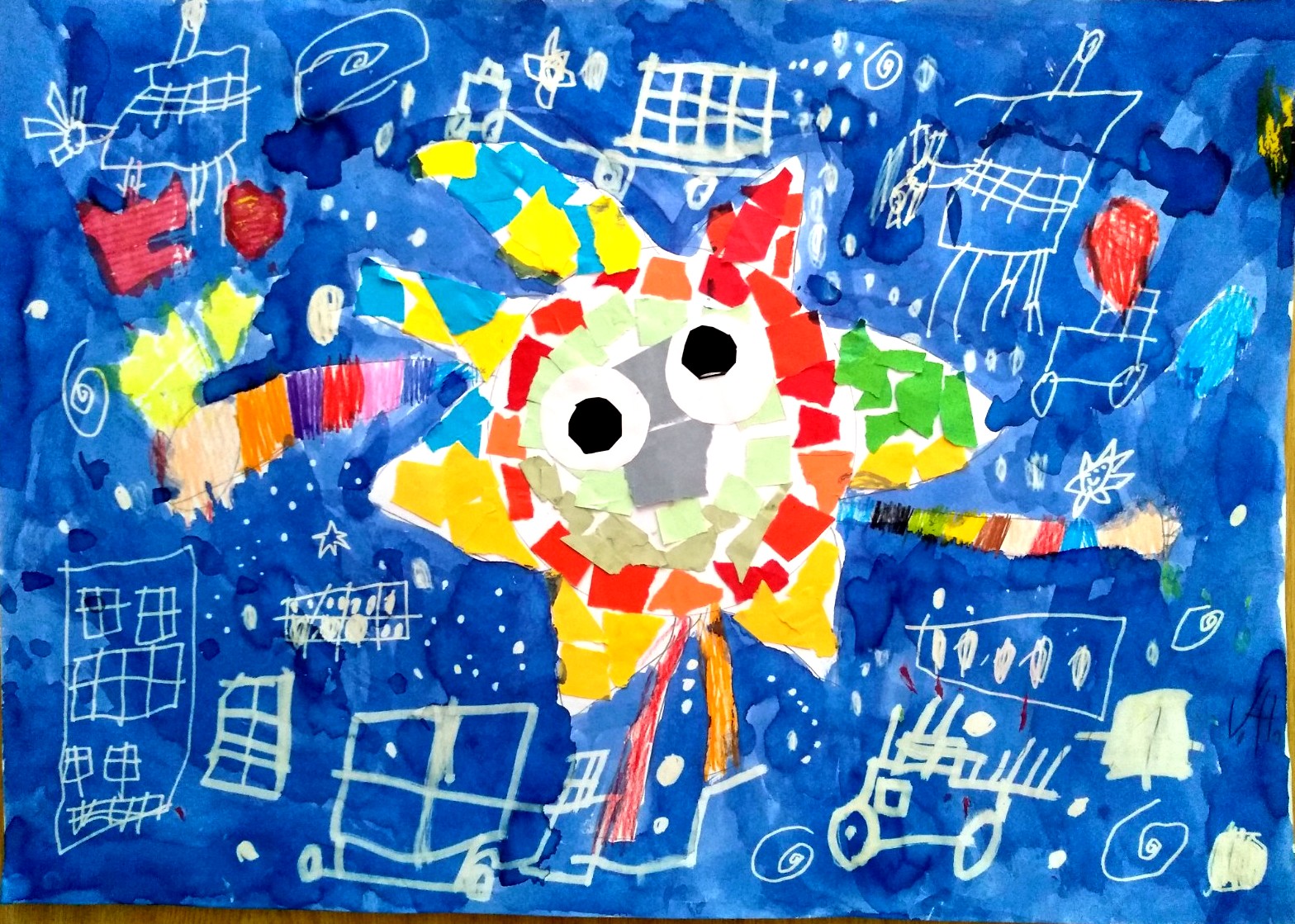 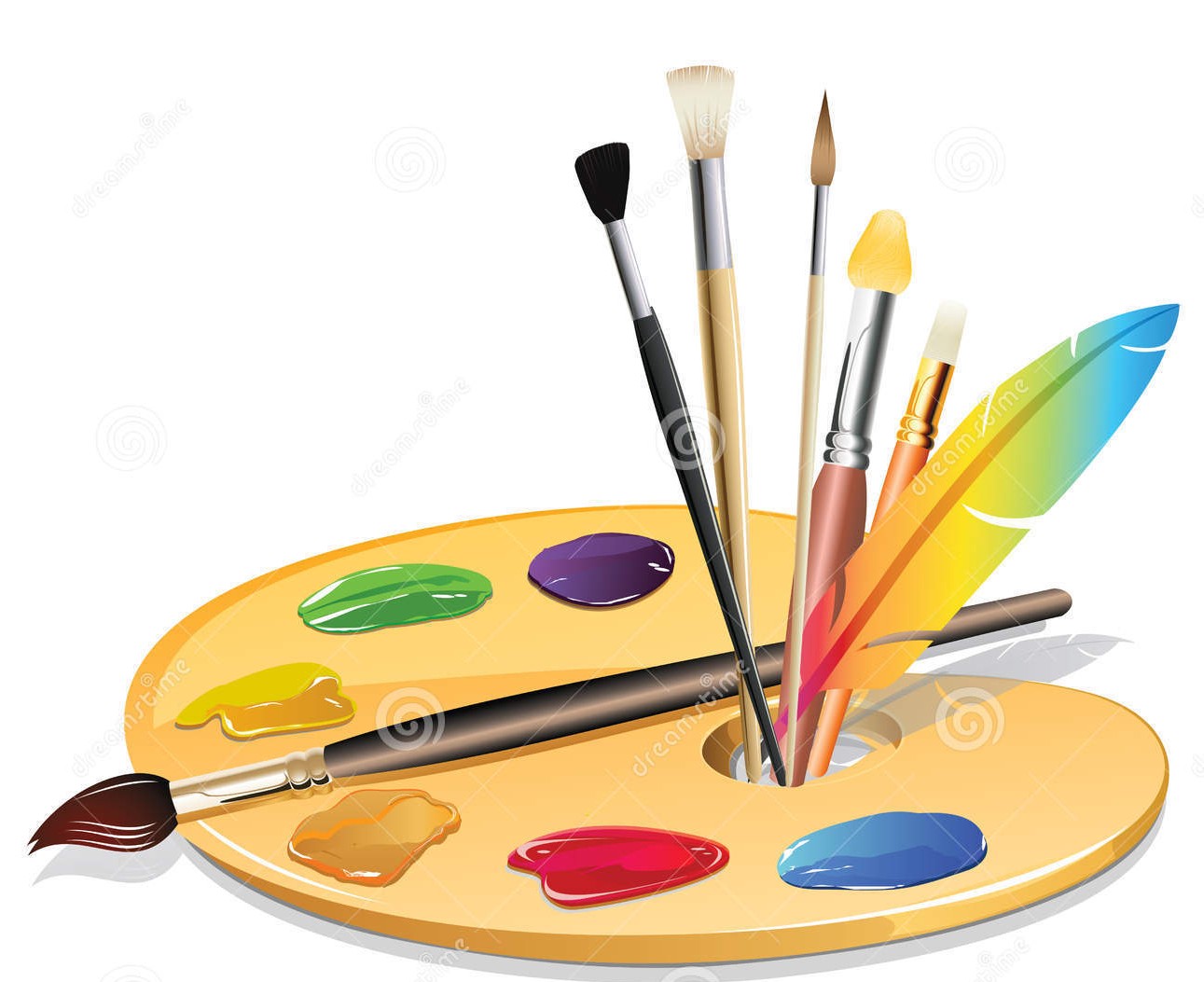 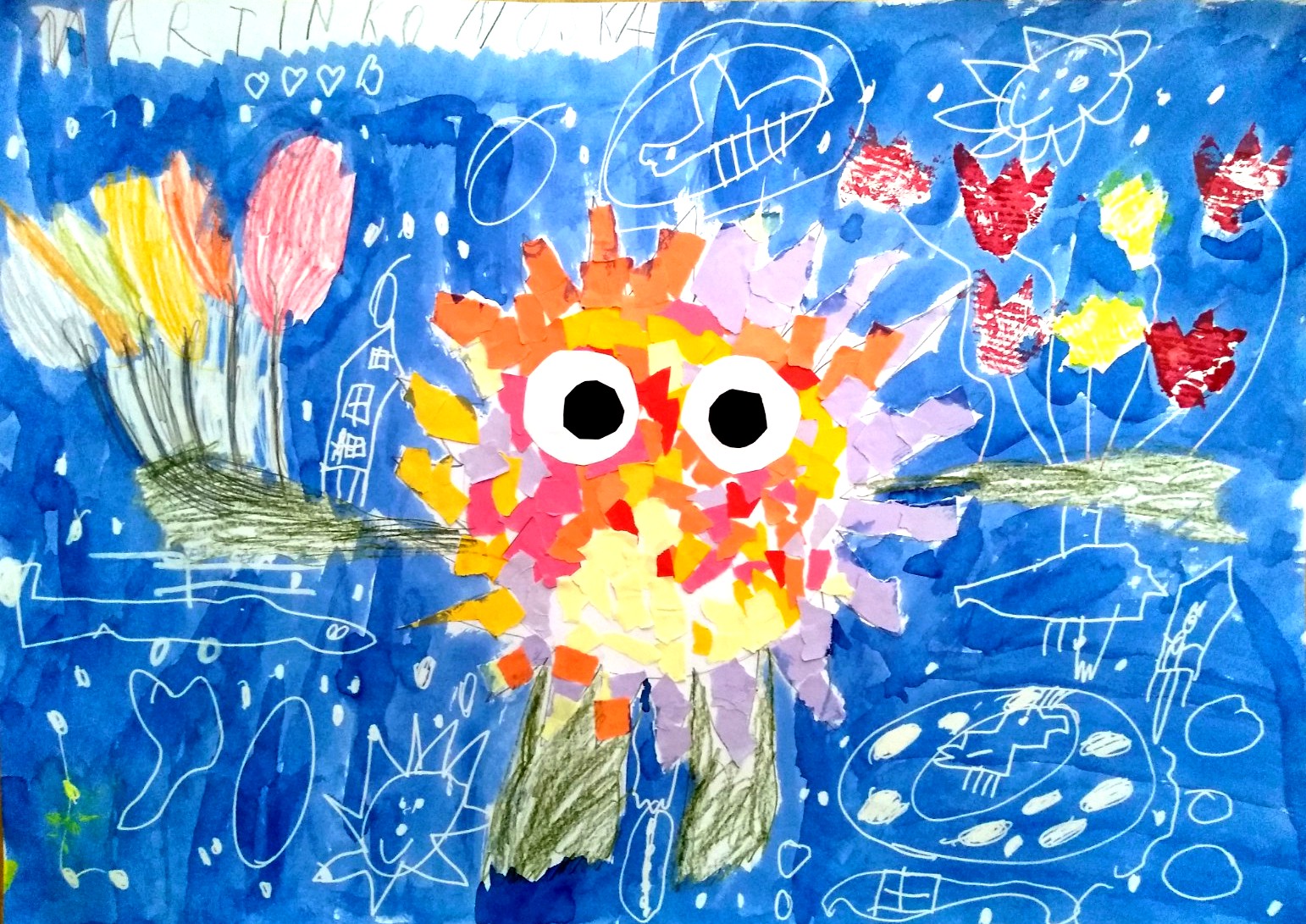 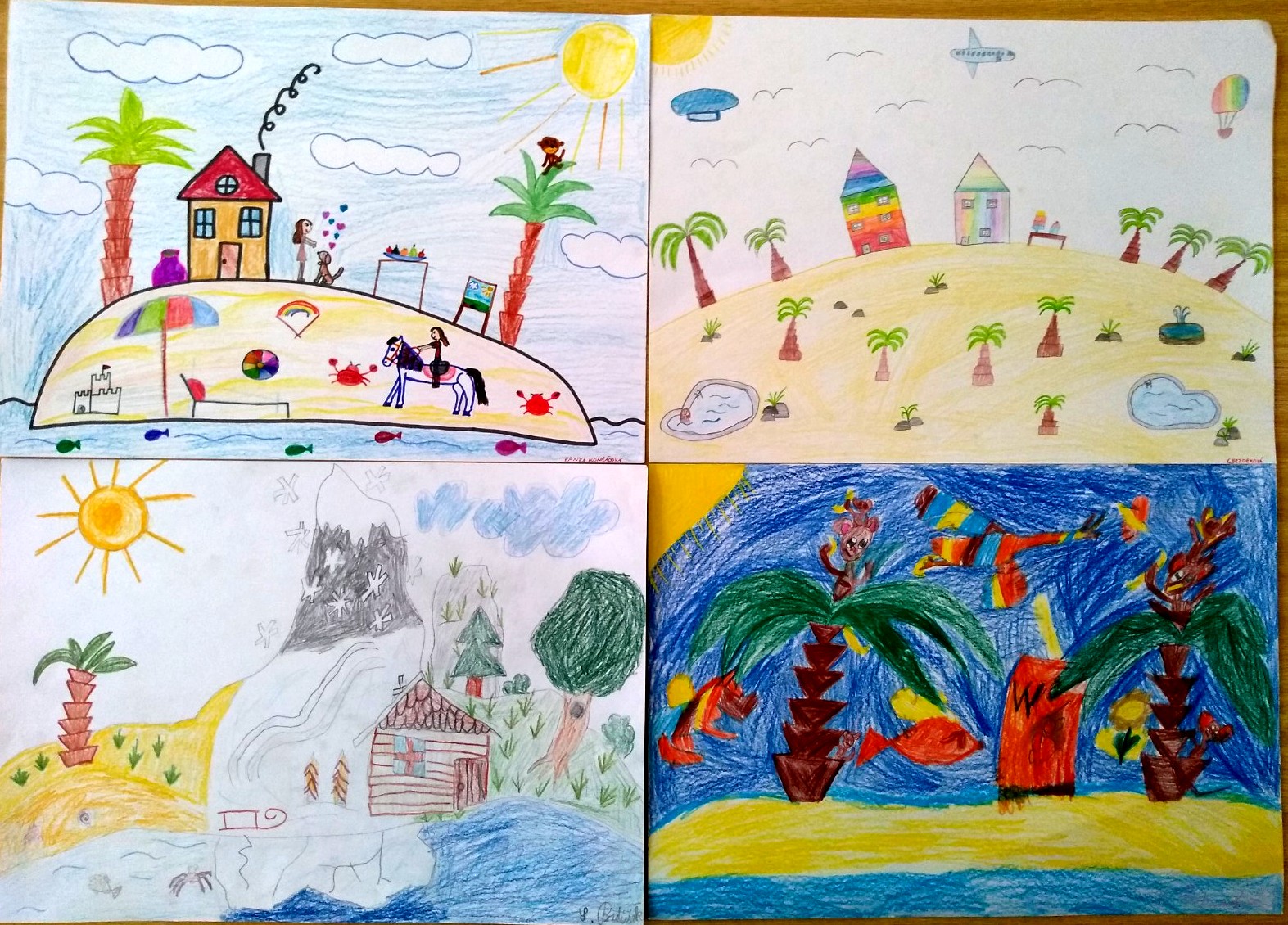 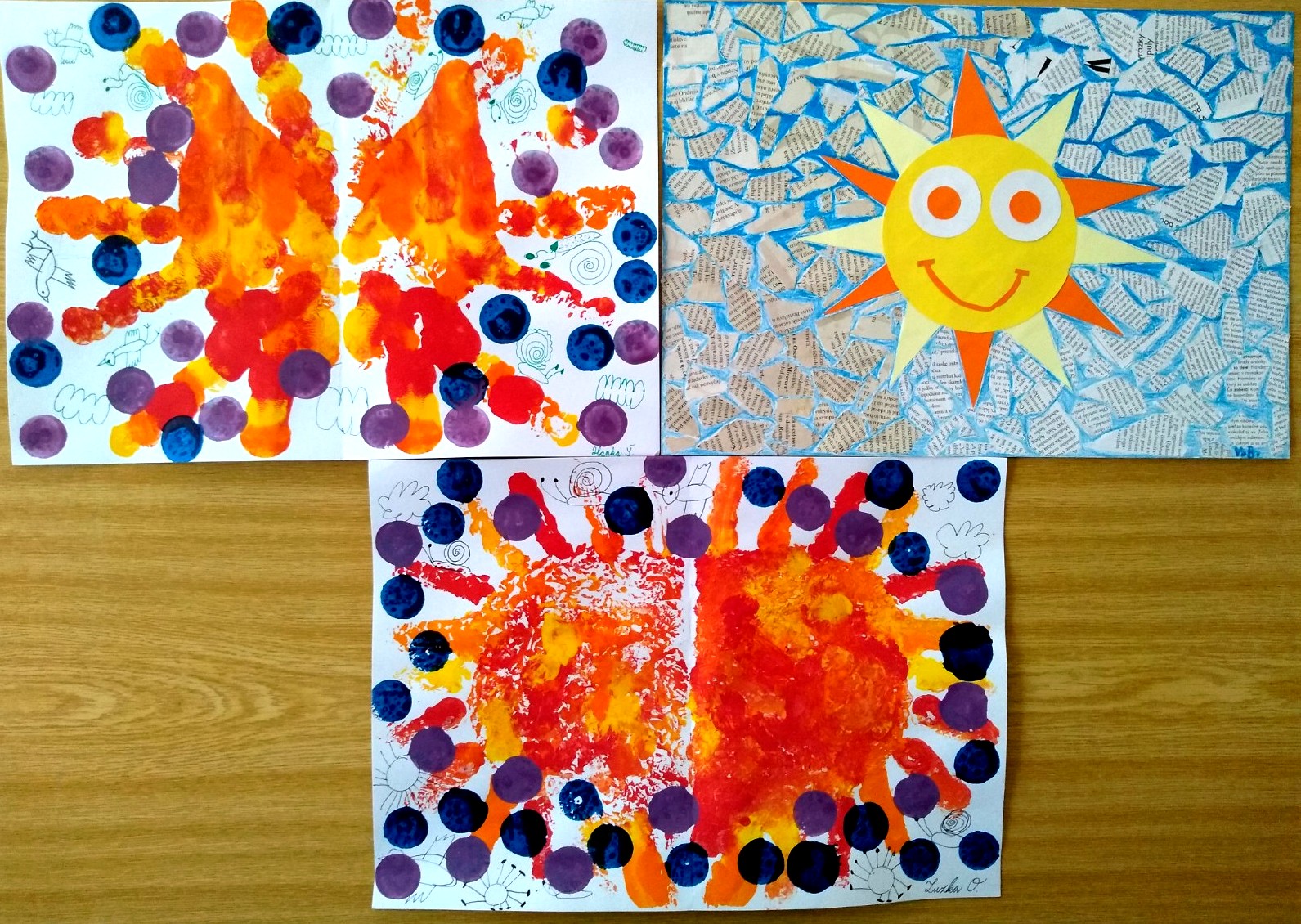 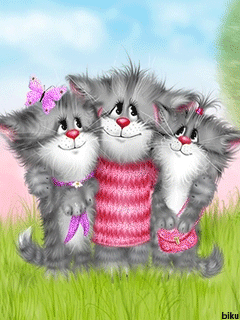 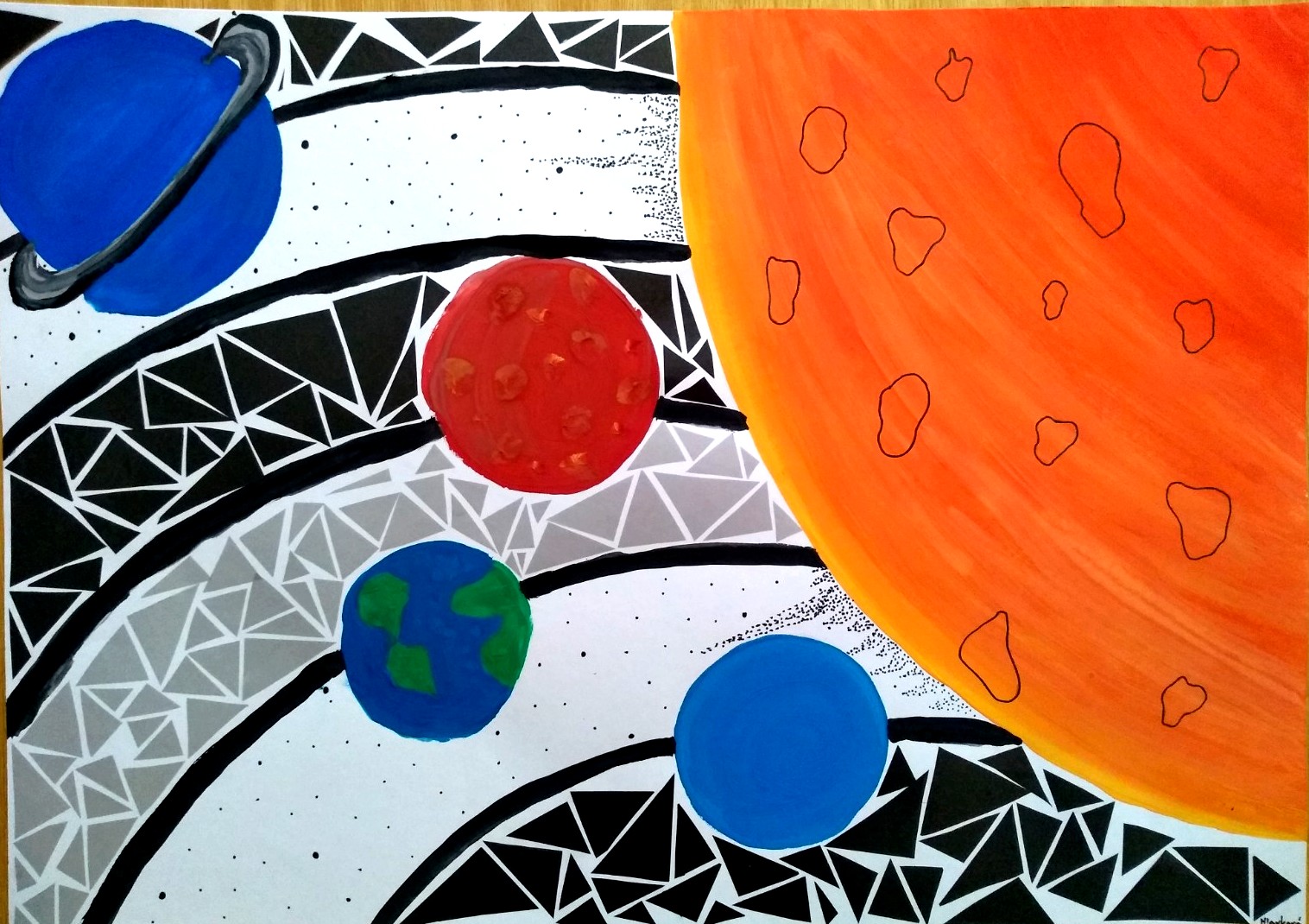 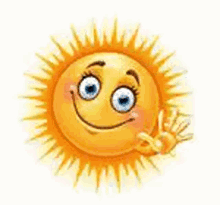 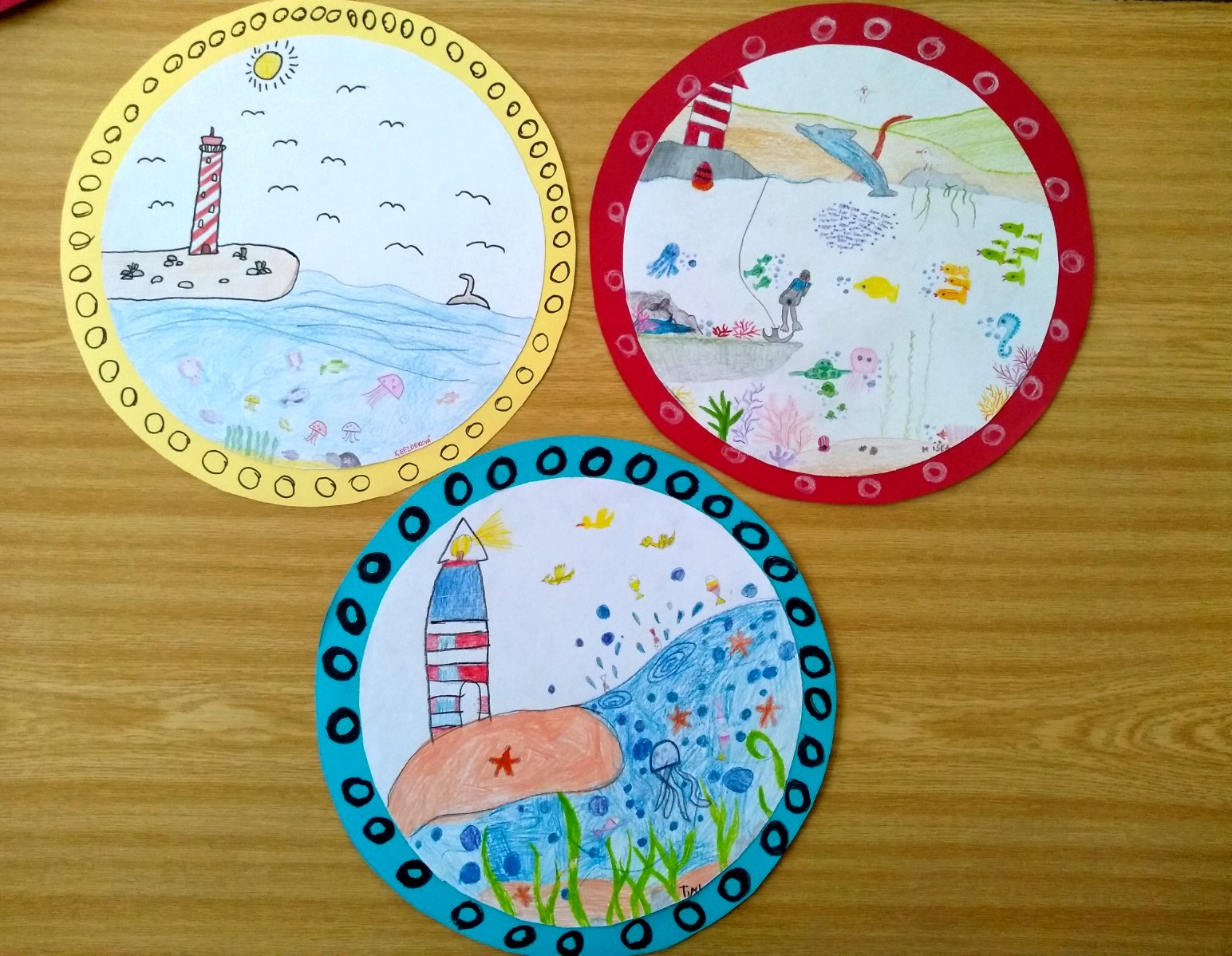 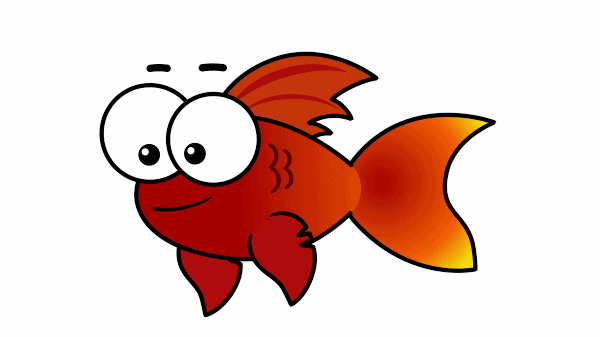 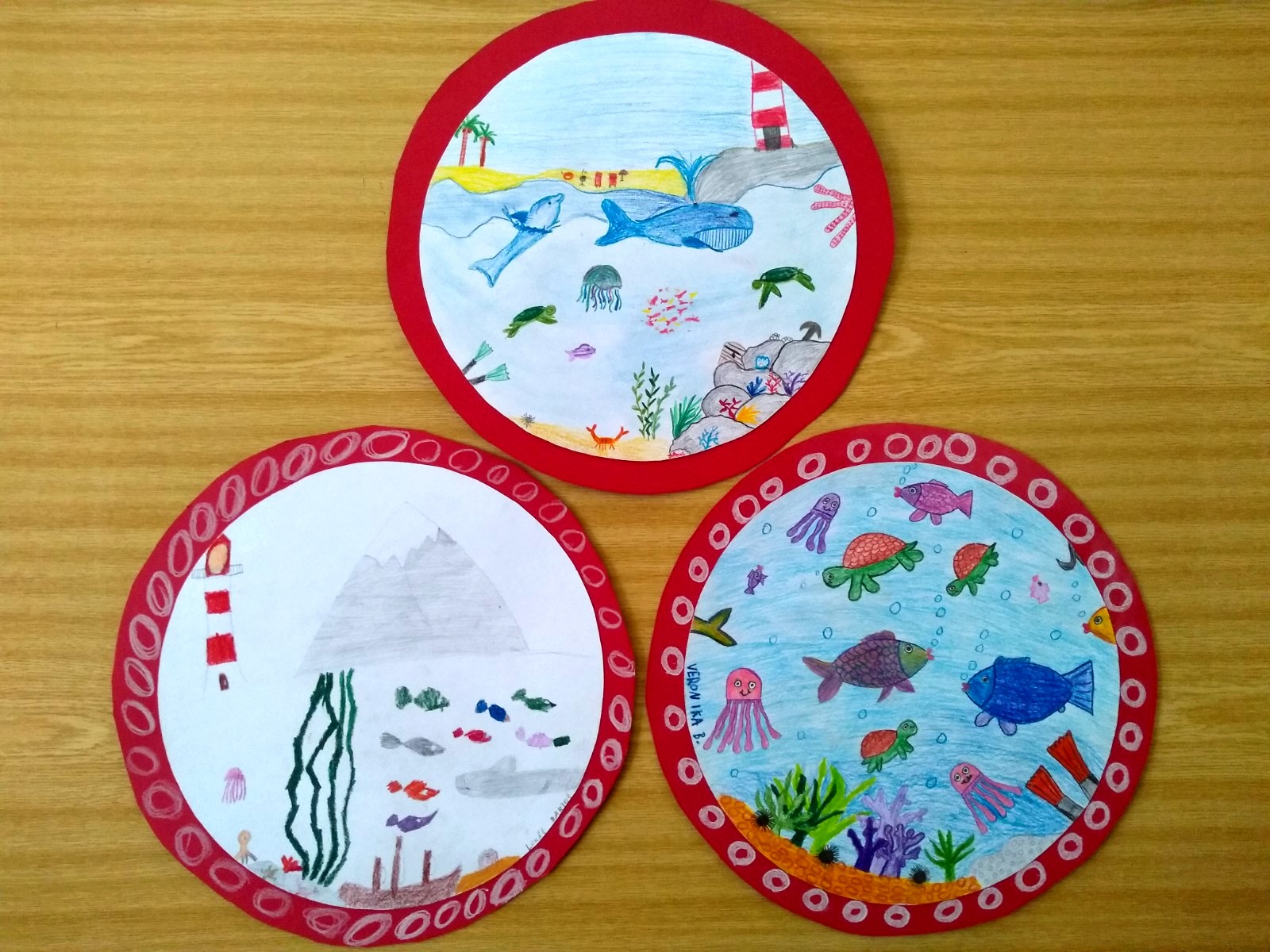 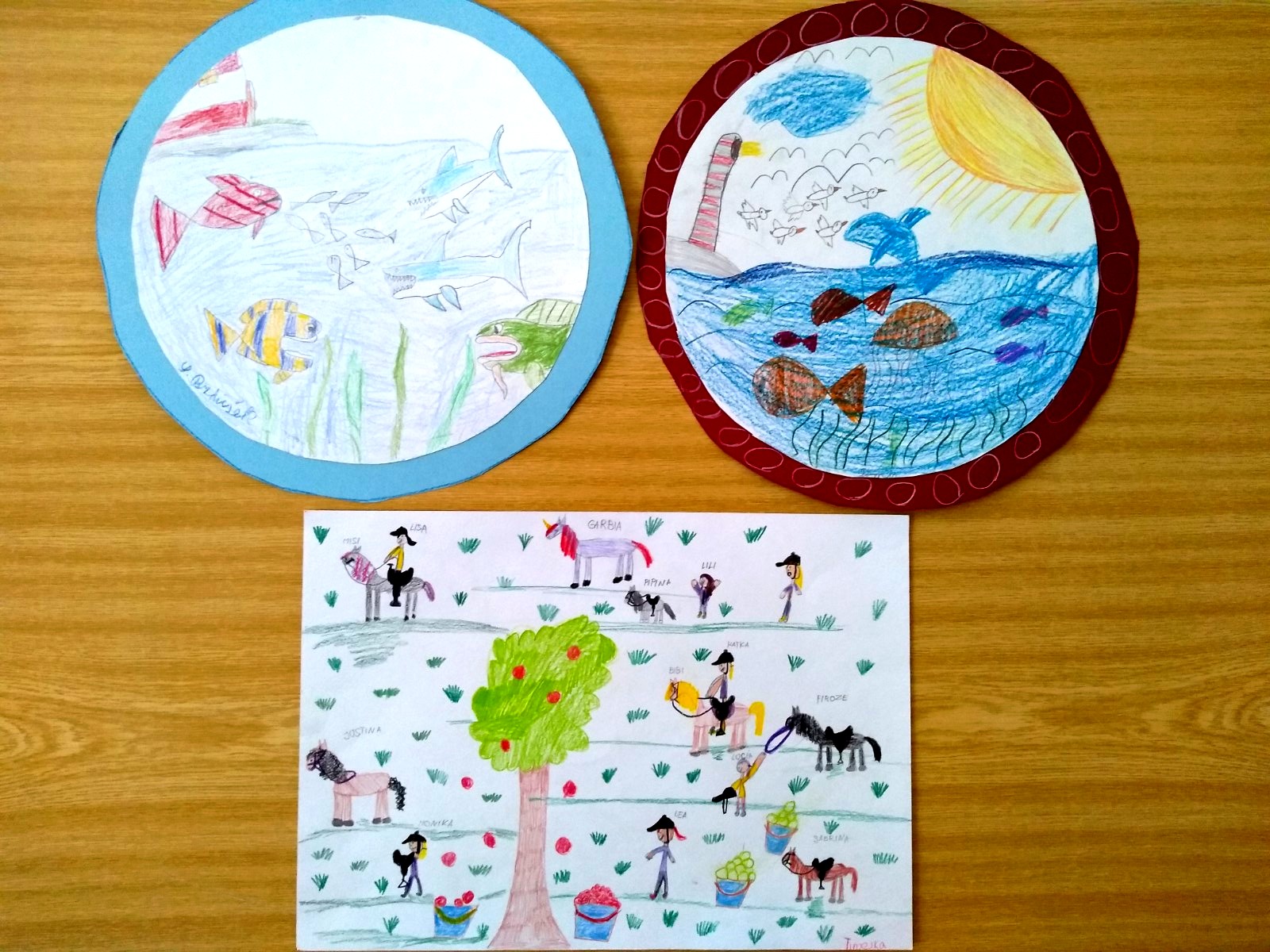 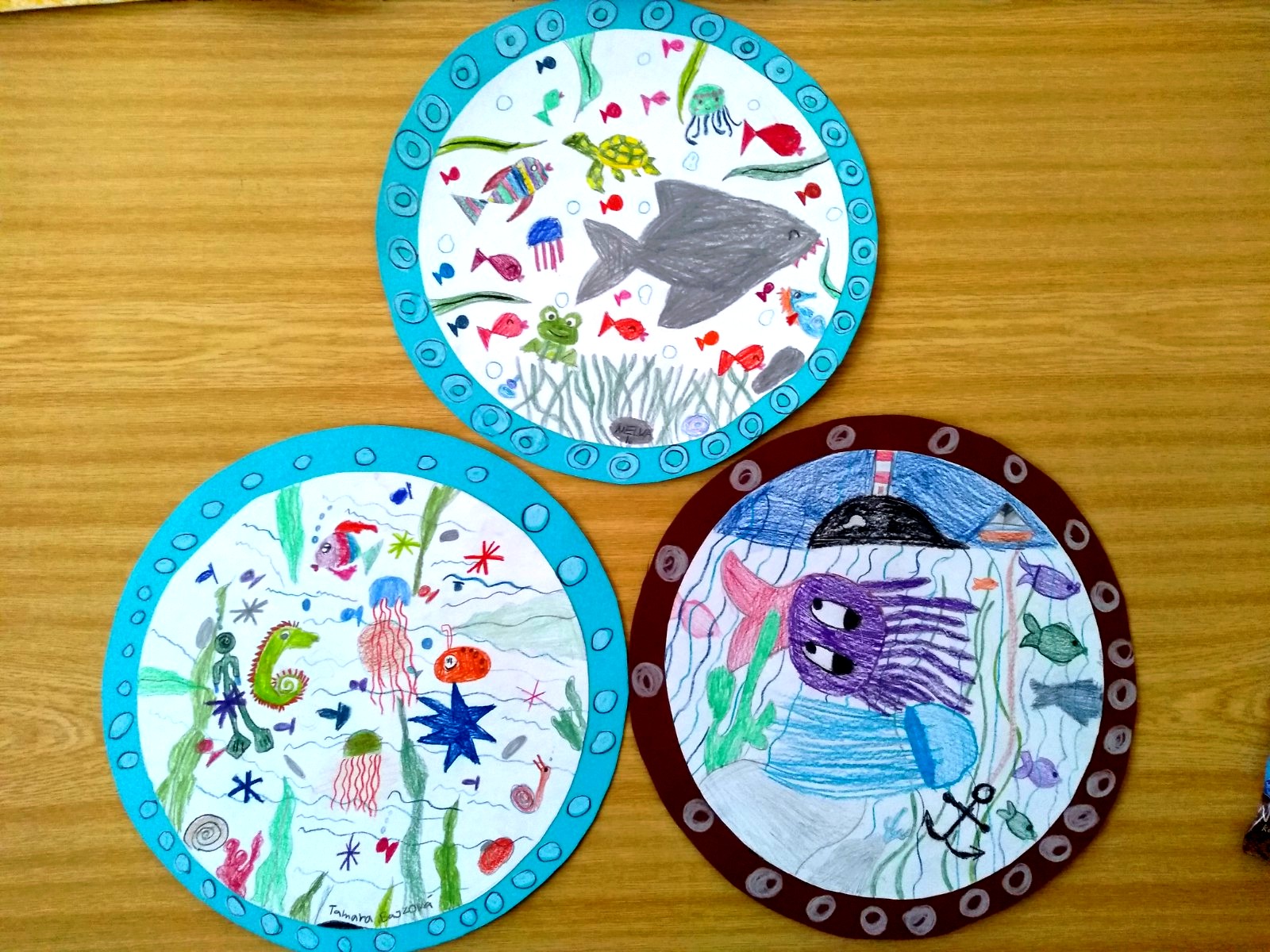 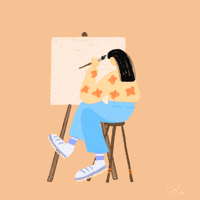 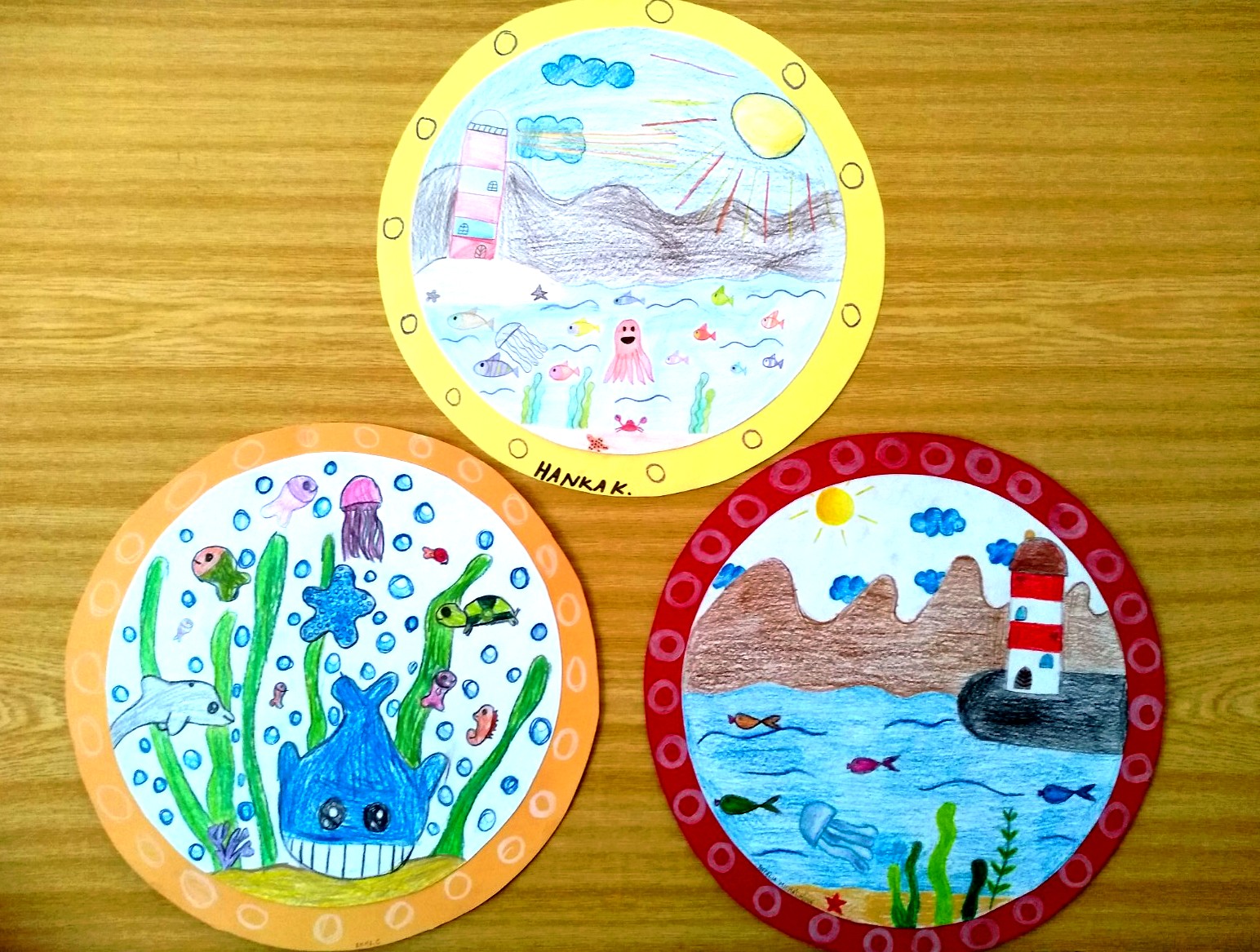 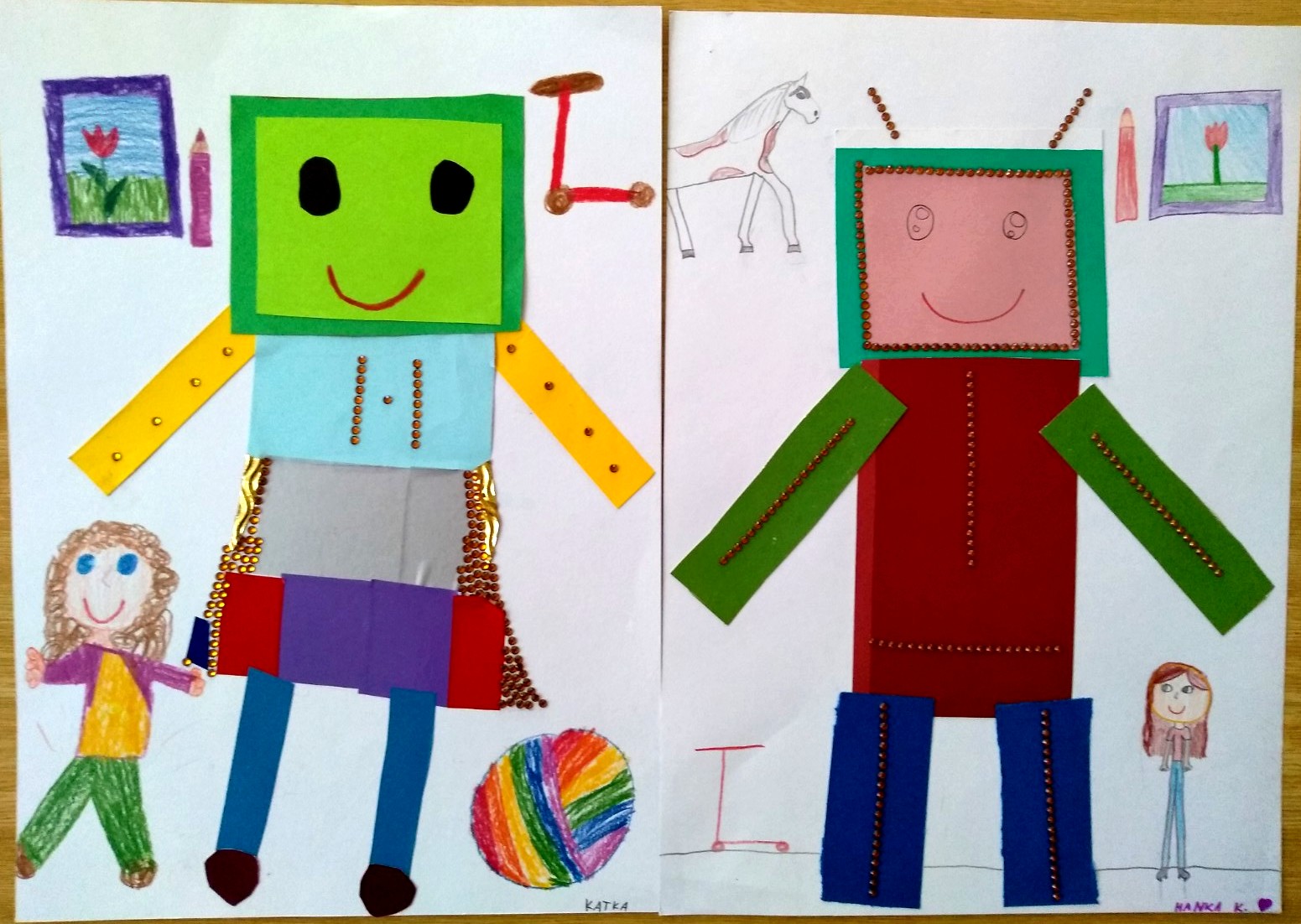 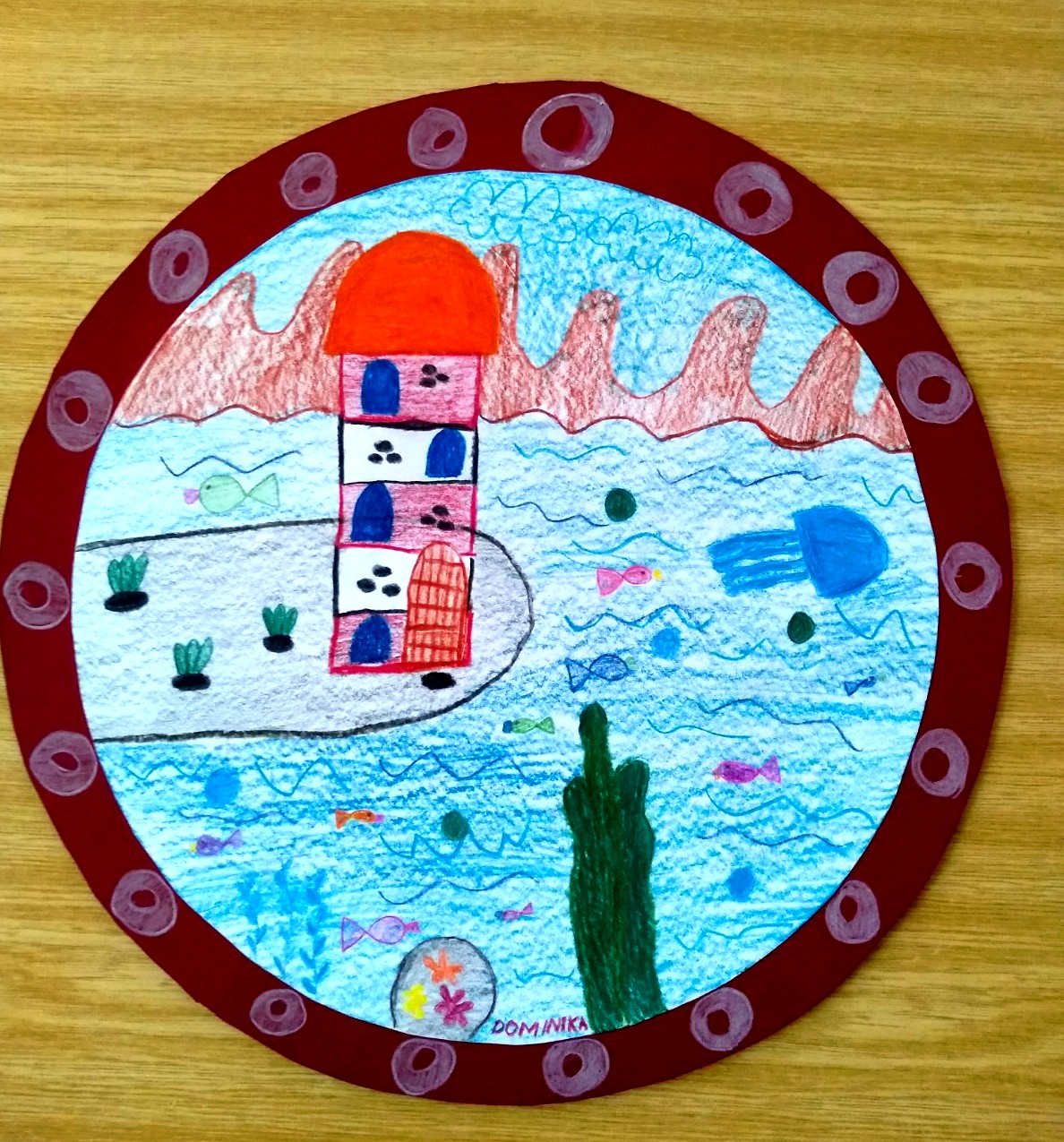 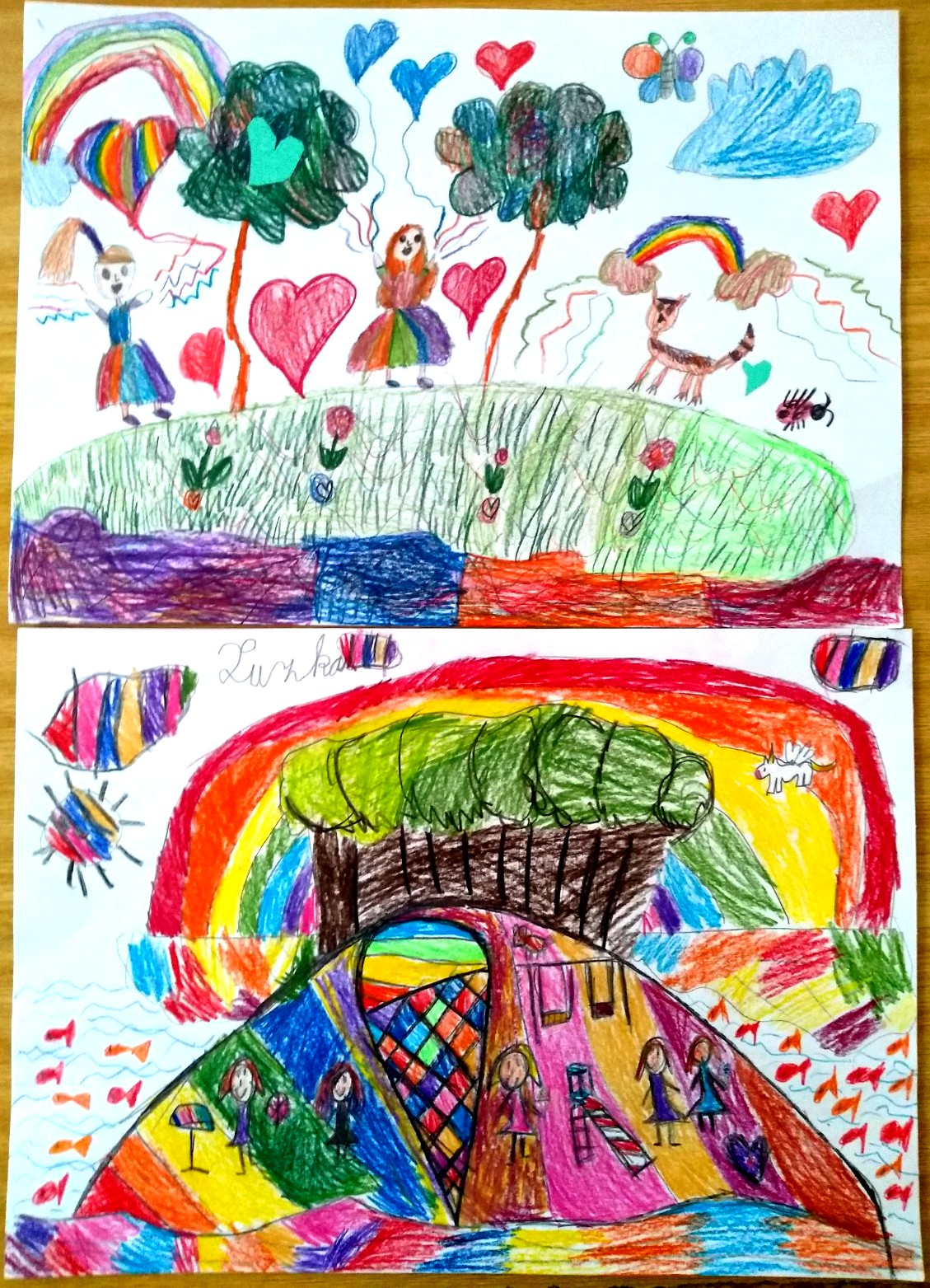 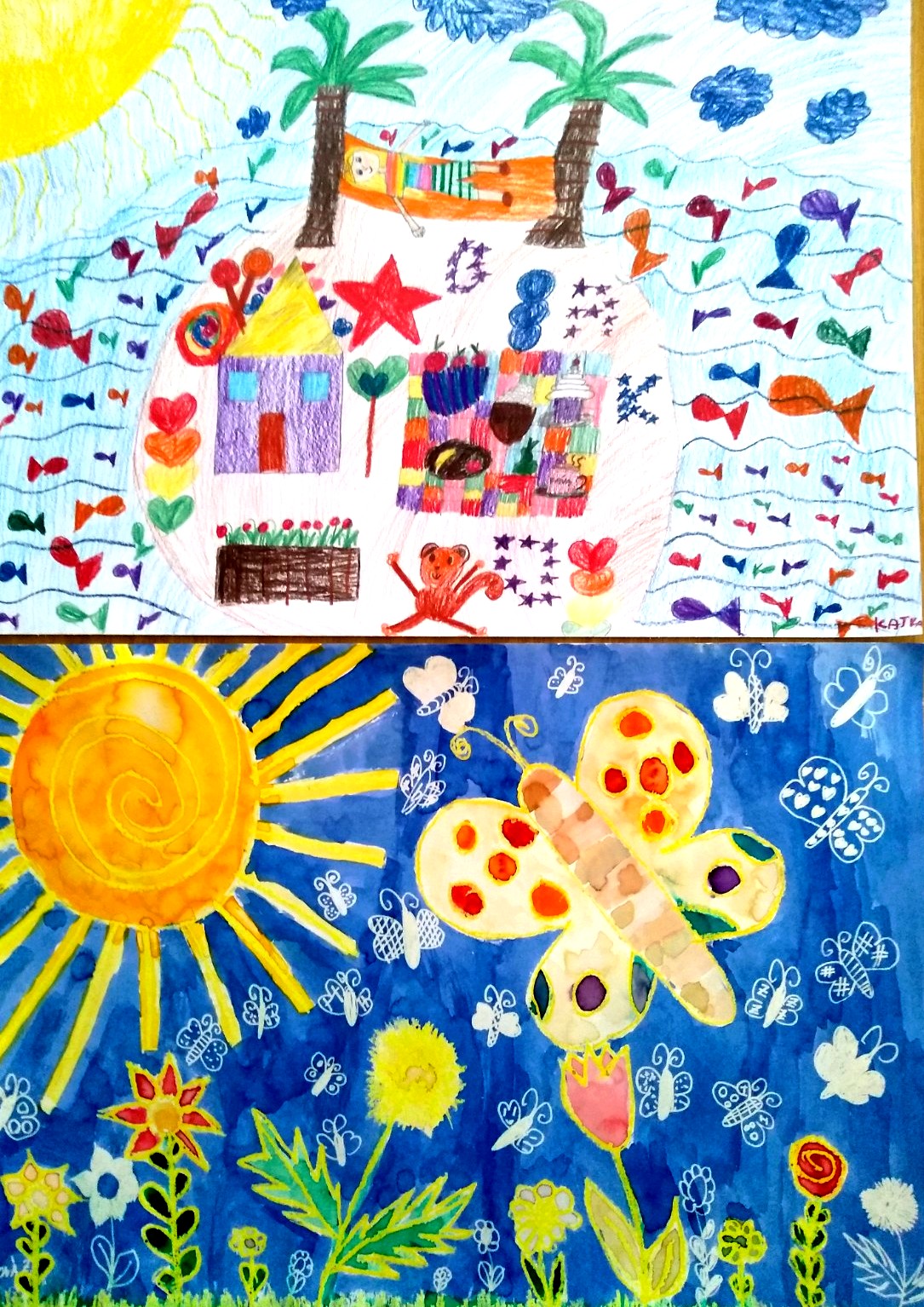 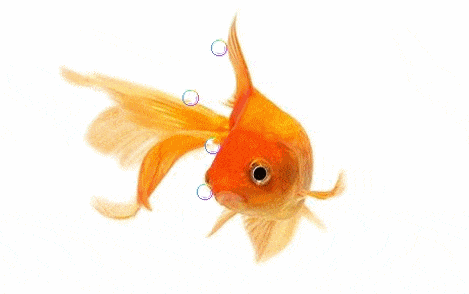 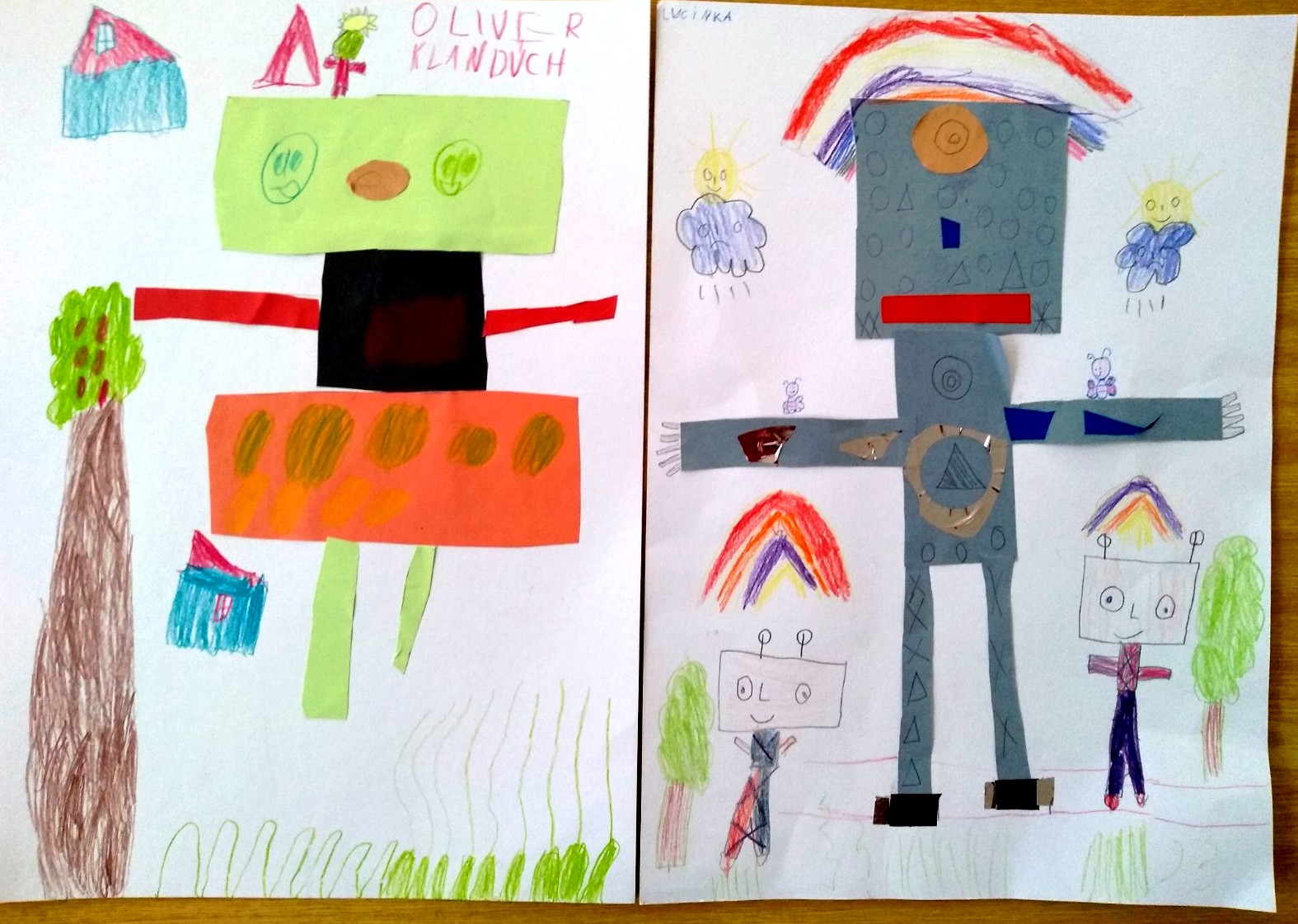 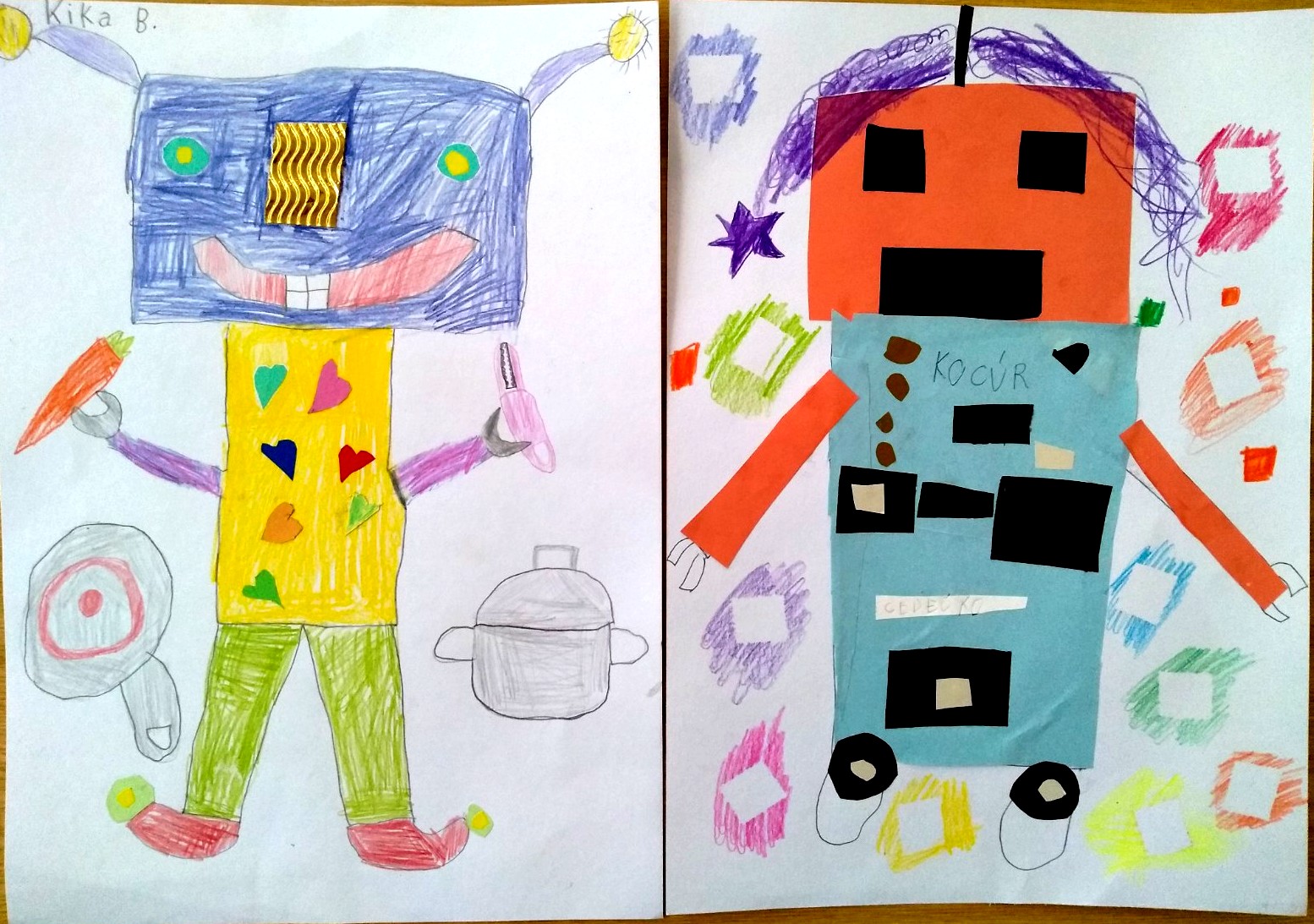 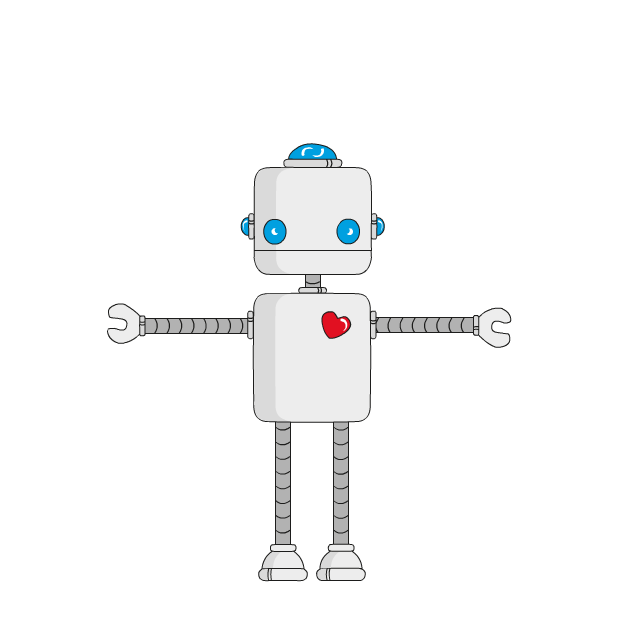 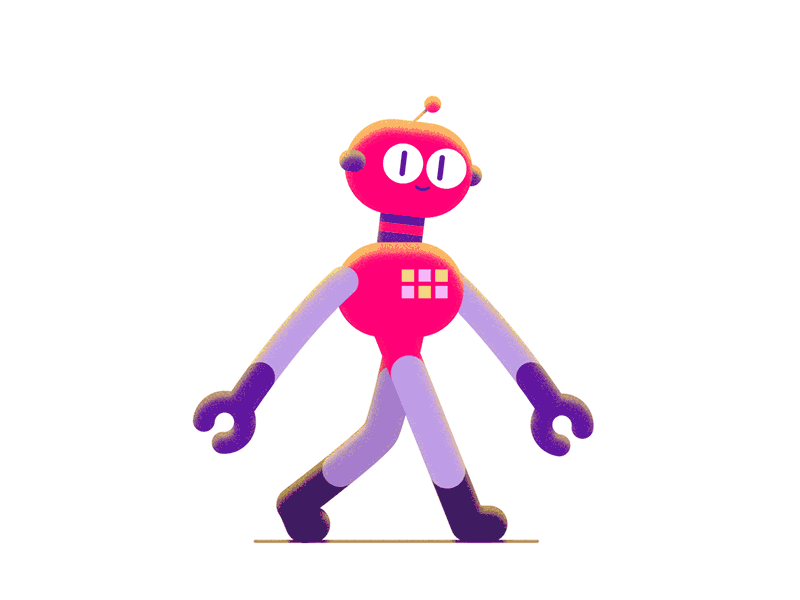 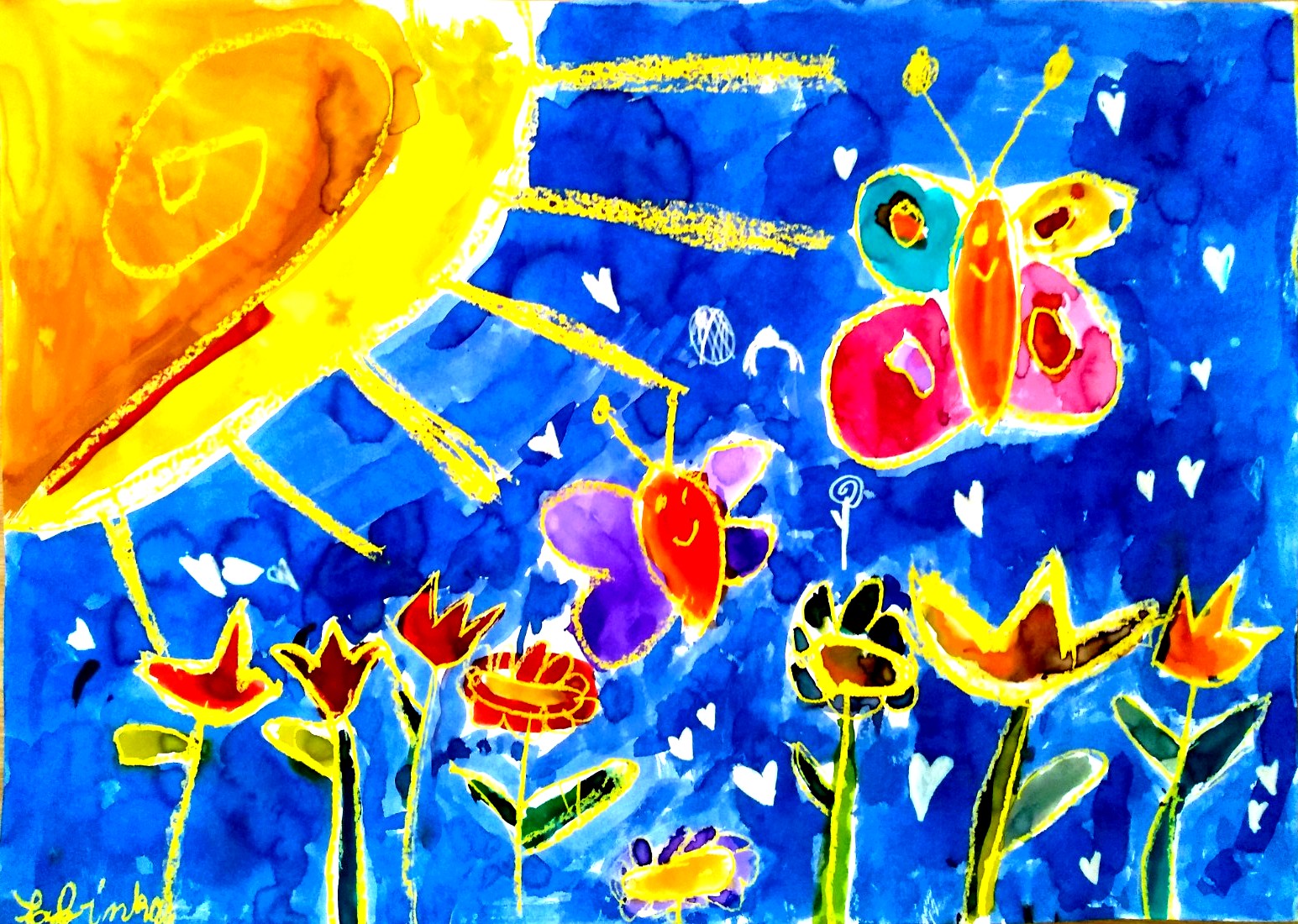 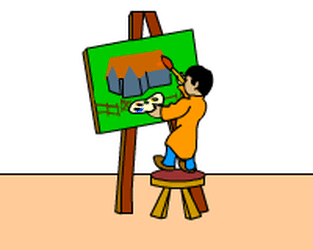 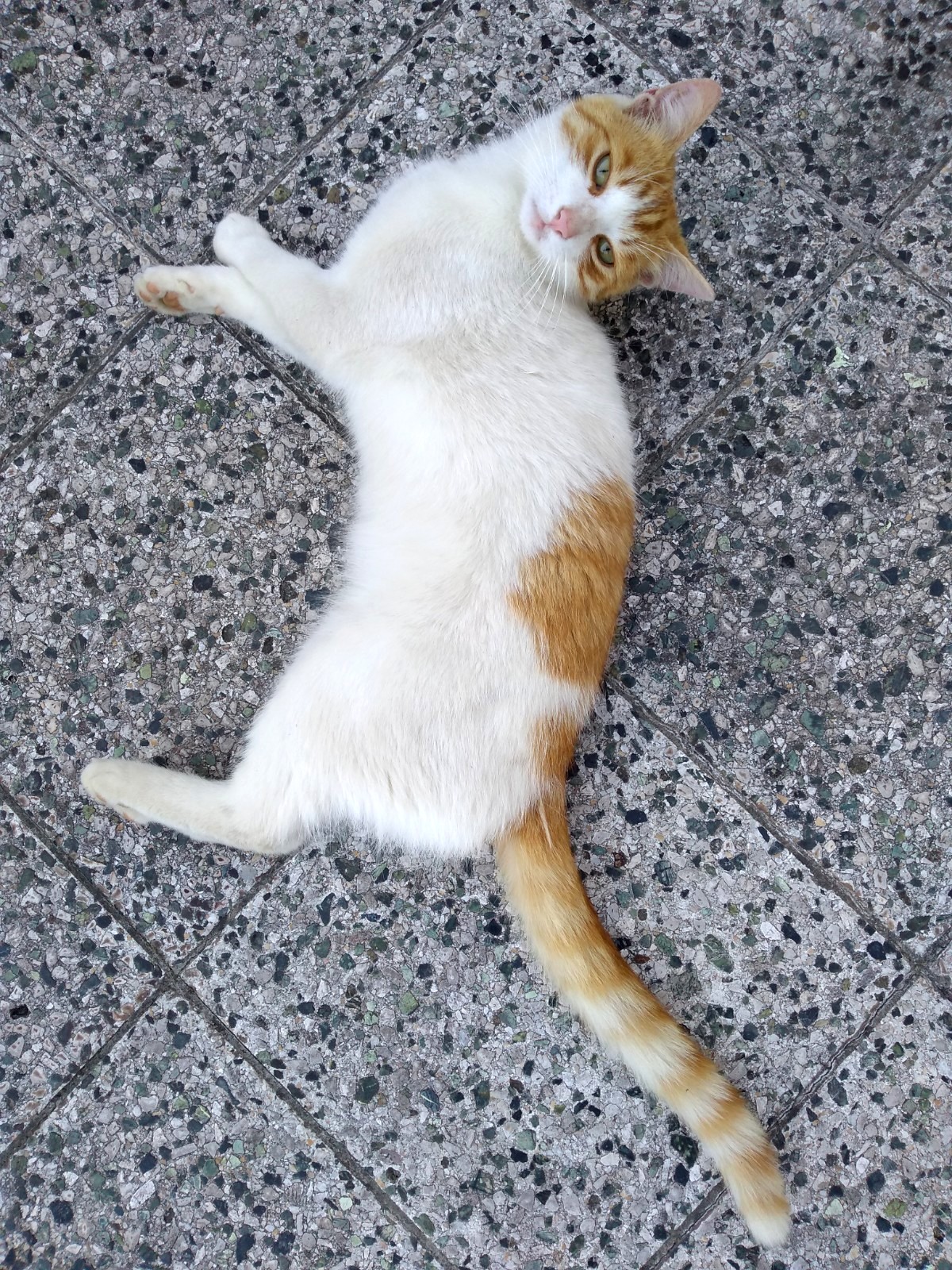 Školský kocúr „KUBO“ vám praje KRÁSNE PRÁZDNINY 
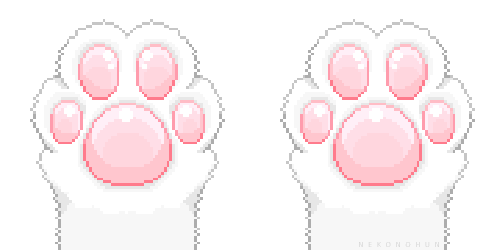